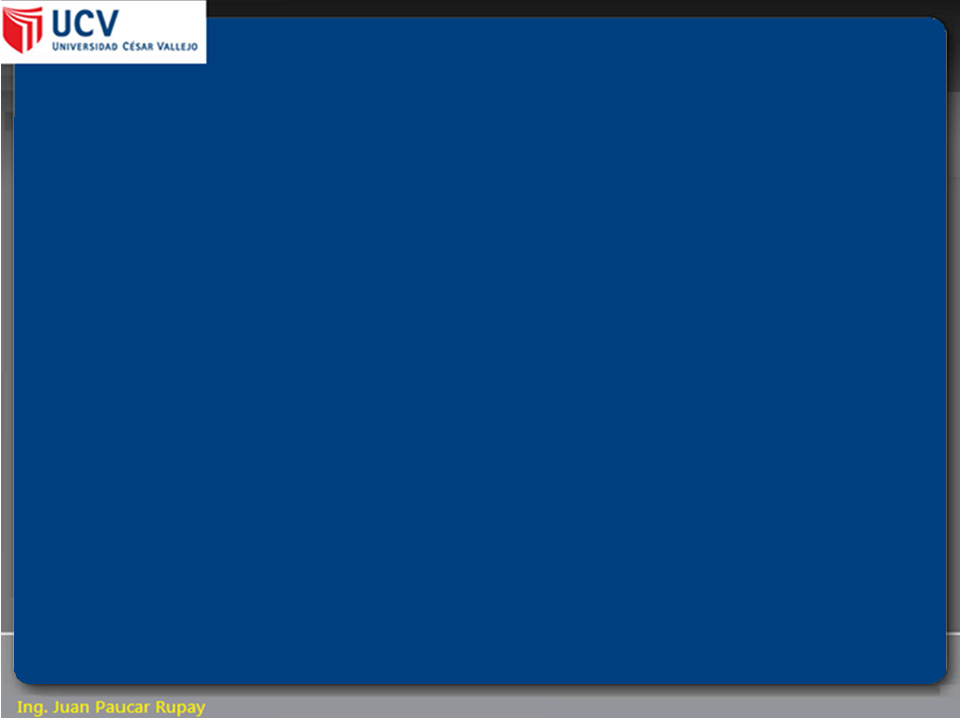 FACULTAD DE CIENCIAS EMPRESARIALES
ESCUELA ACADÉMICO PROFESIONAL DE ADMINISTRACIÓN
INTELIGENCIA
DE 
MERCADOS
Quinta y Sexta Sesión
Ciclo 2014 - II
[1]
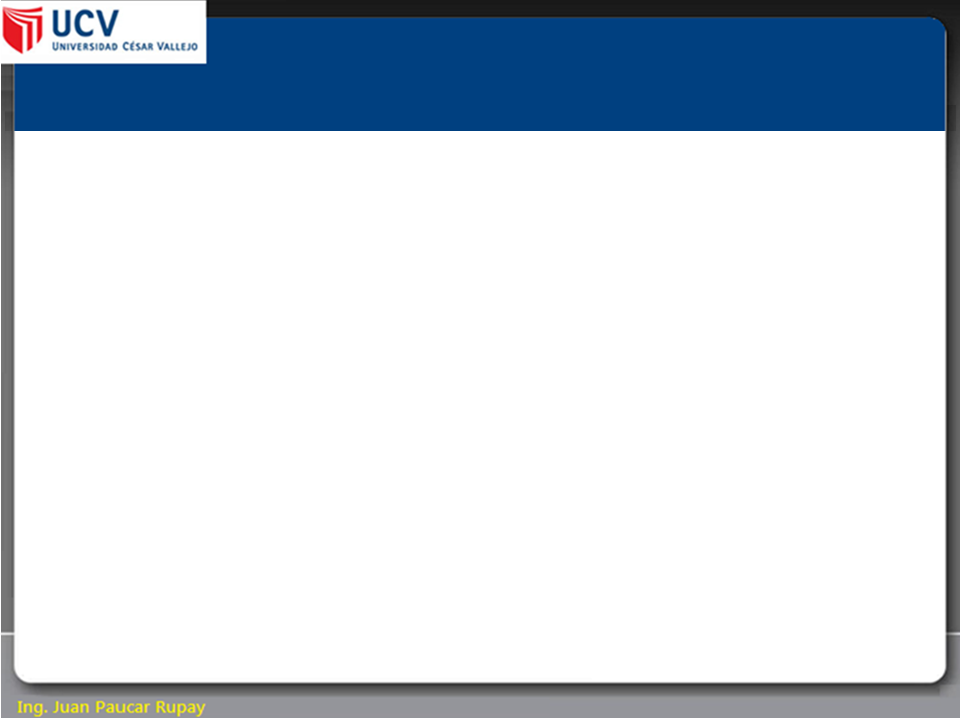 Diseño 
del 
Plan de Investigación de Mercados
[2]
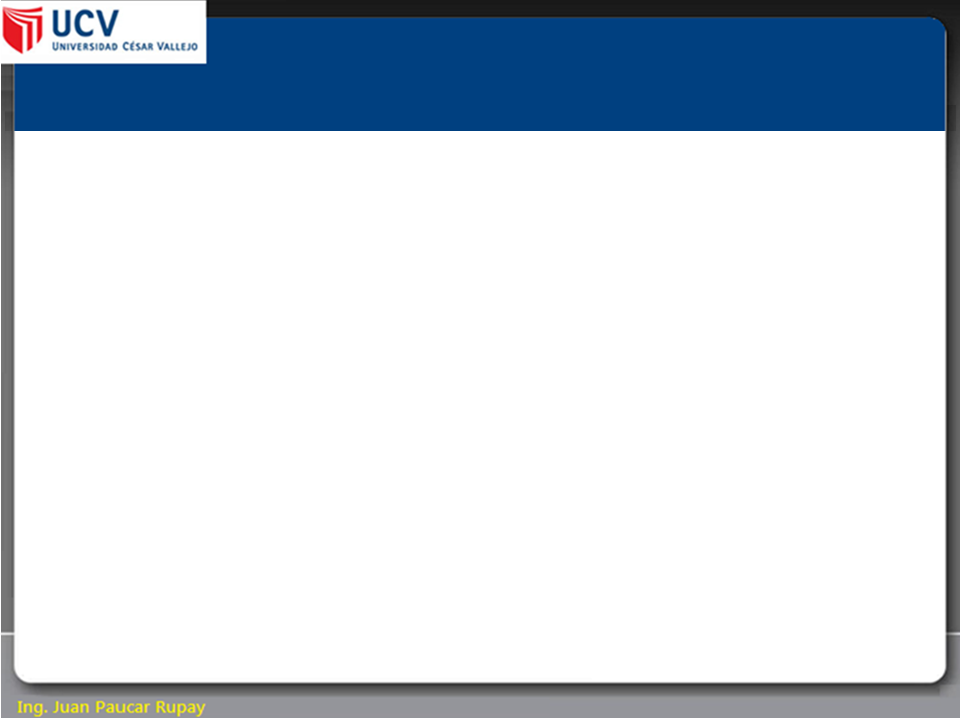 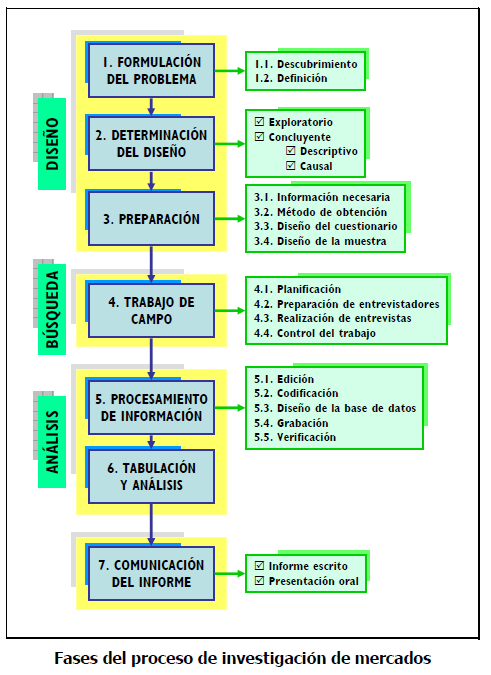 [3]
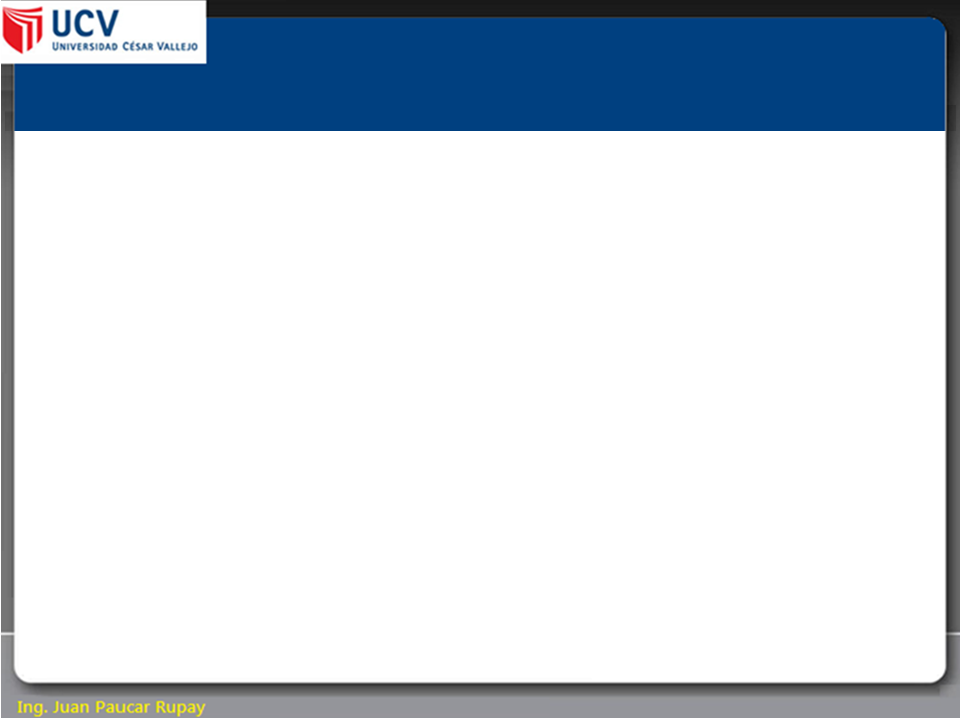 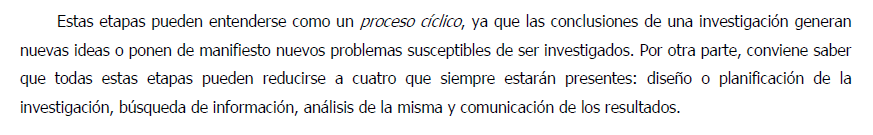 [4]
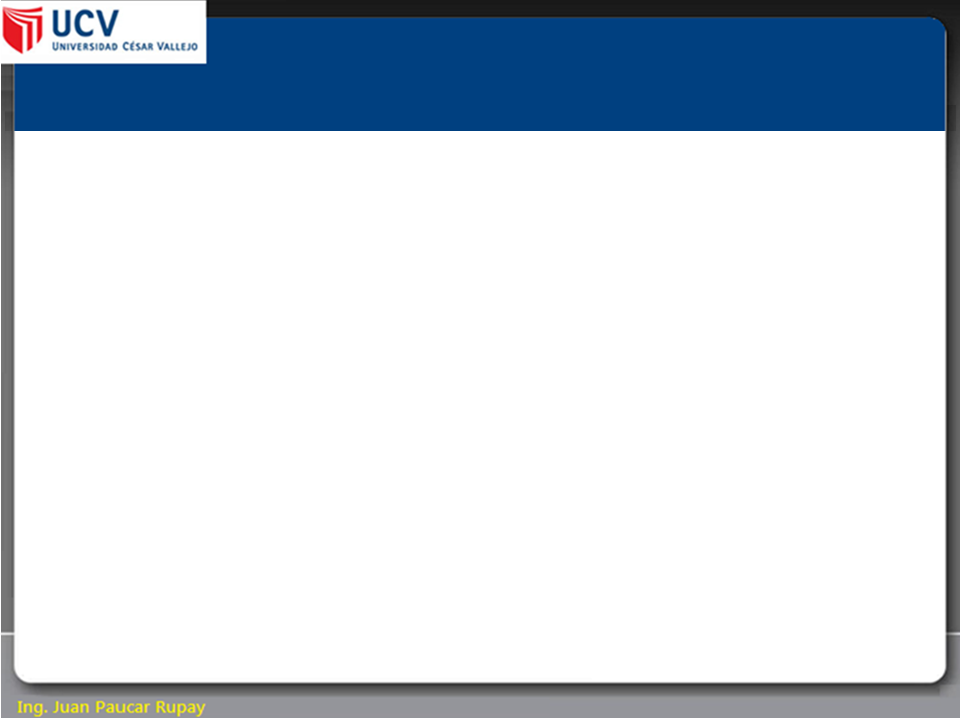 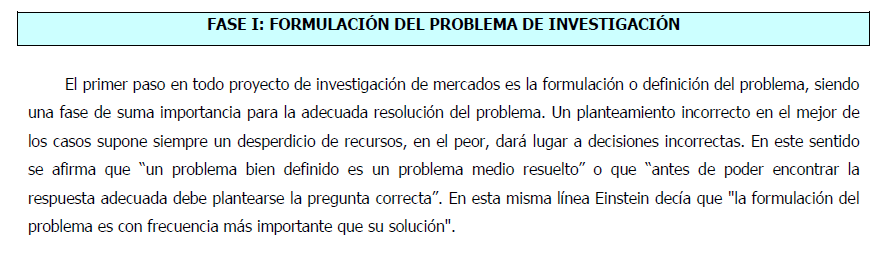 [5]
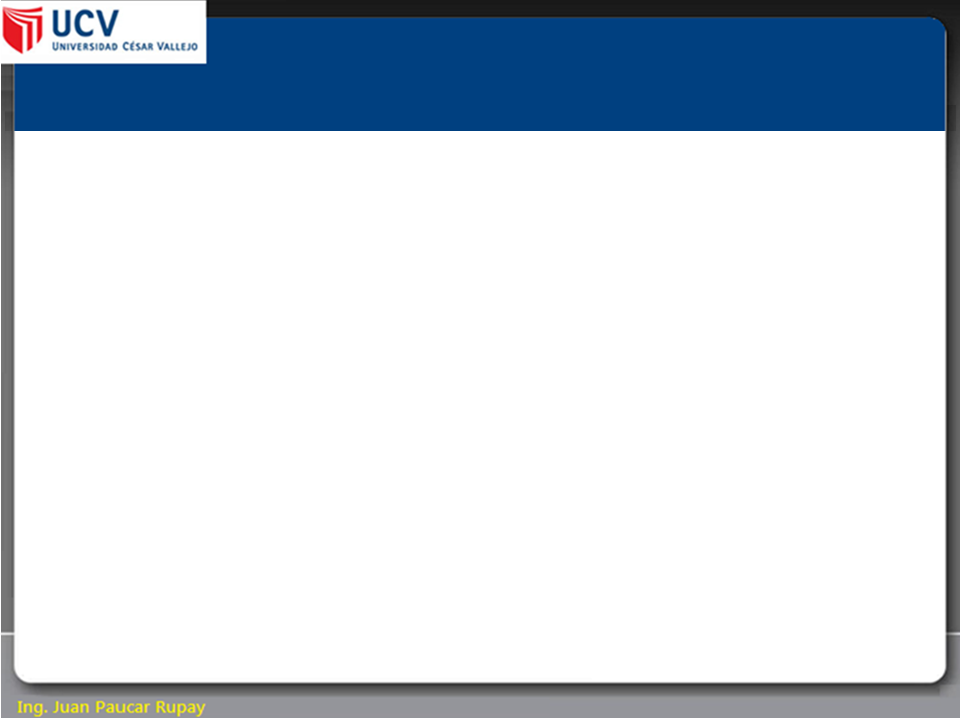 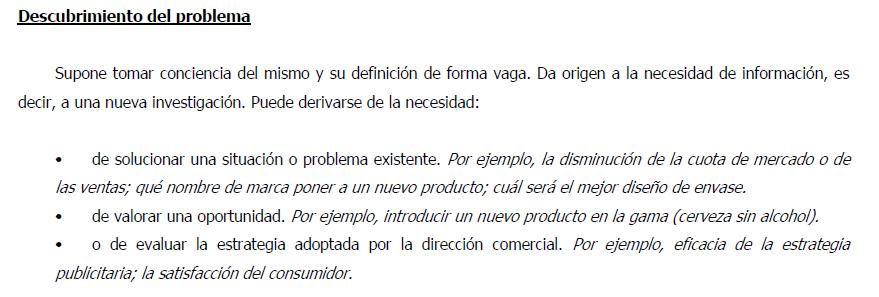 [6]
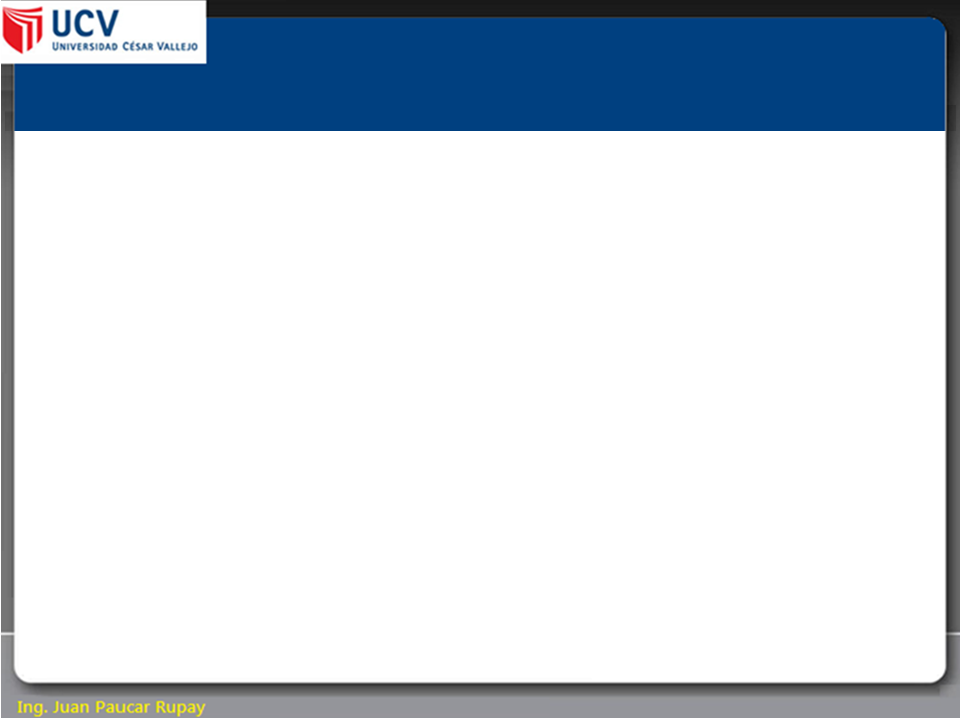 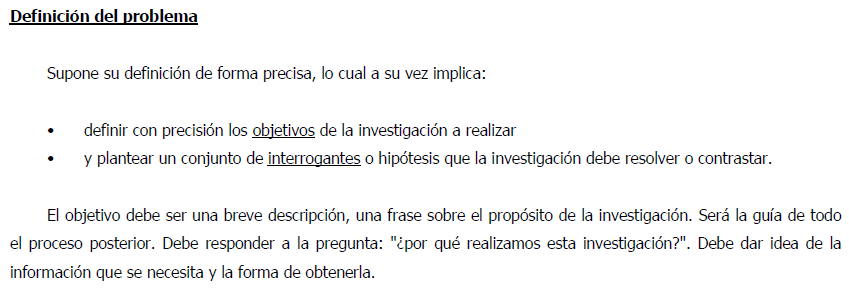 [7]
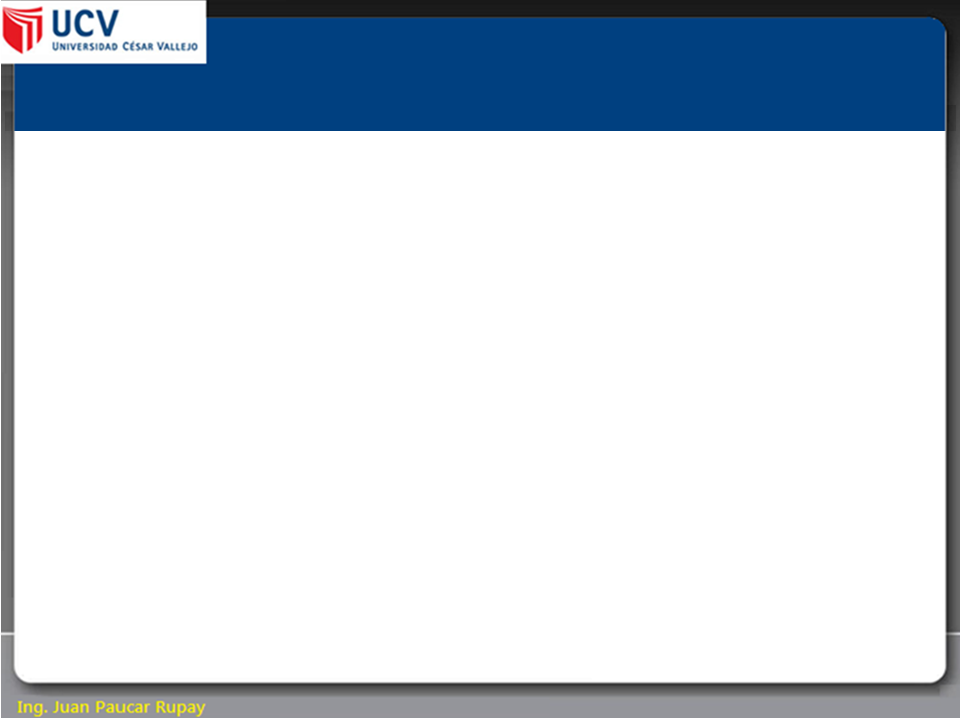 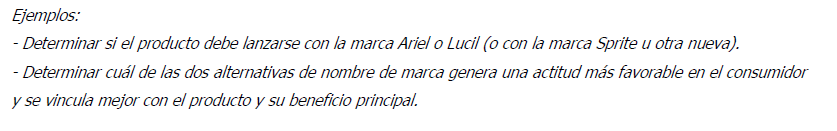 [8]
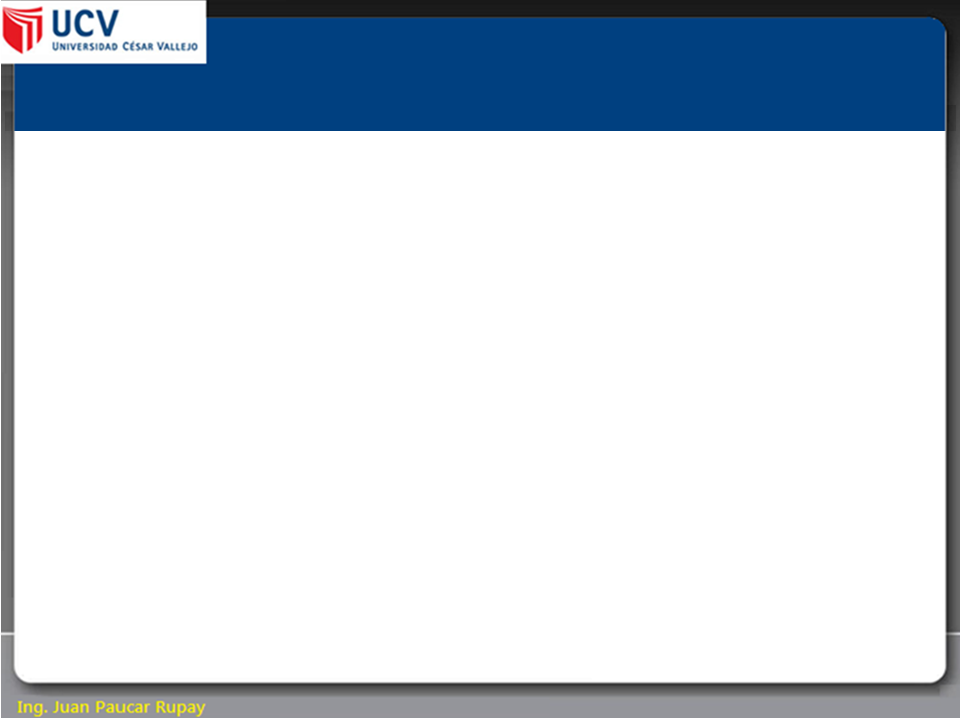 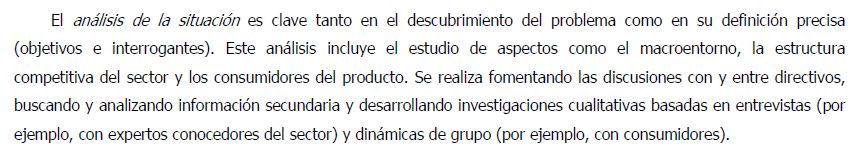 [9]
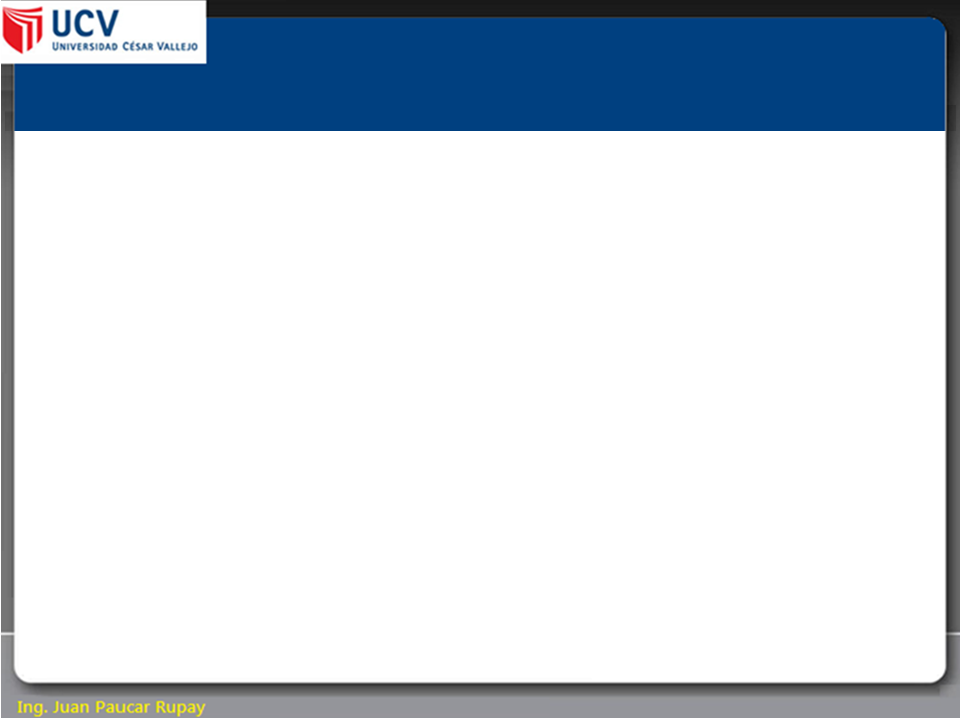 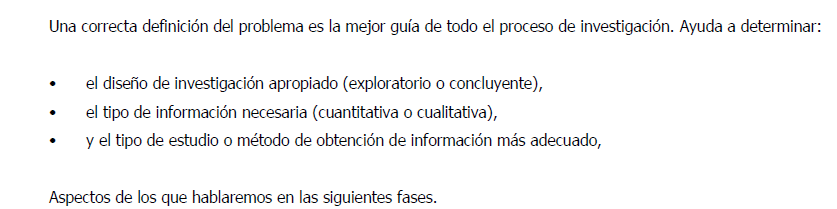 [10]
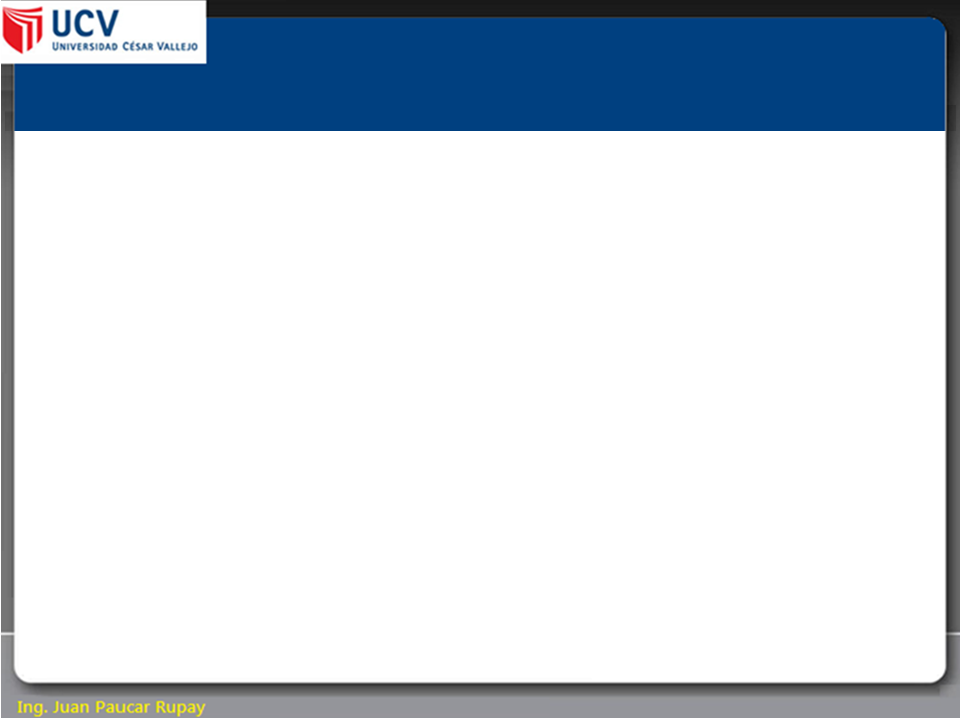 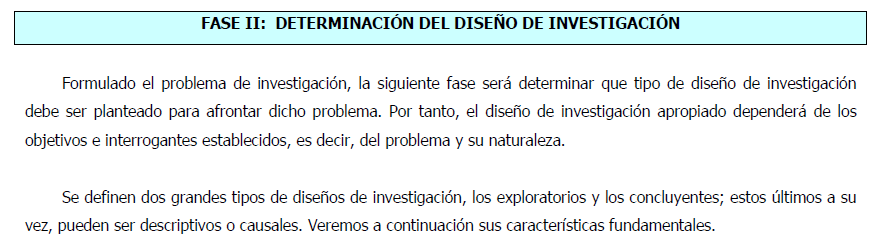 [11]
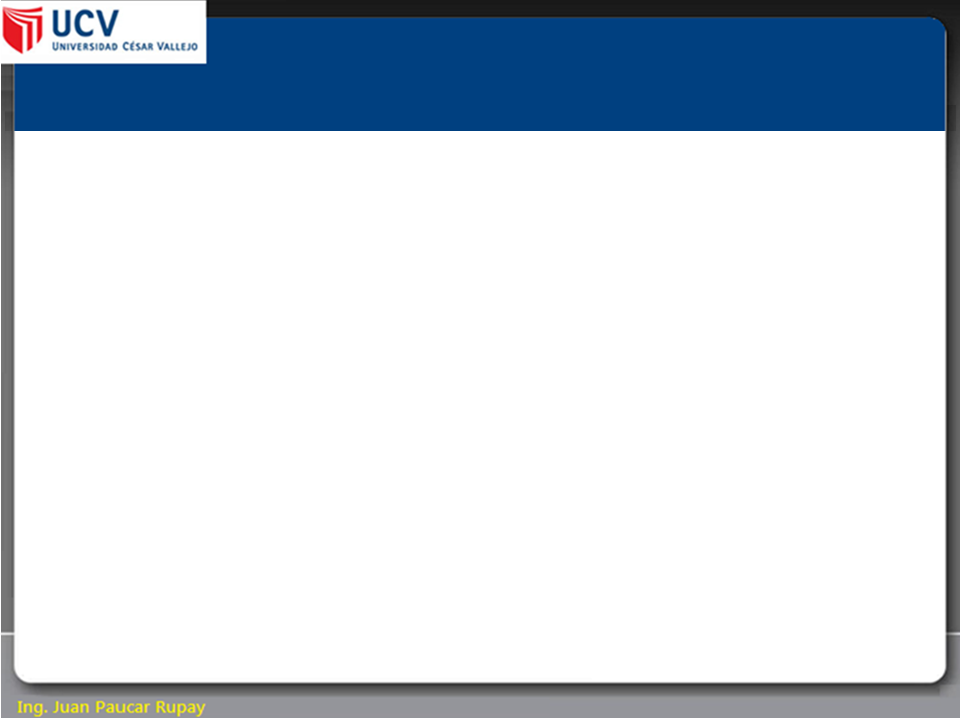 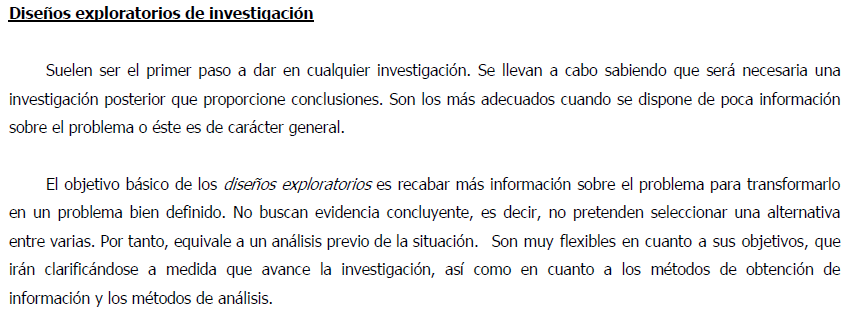 [12]
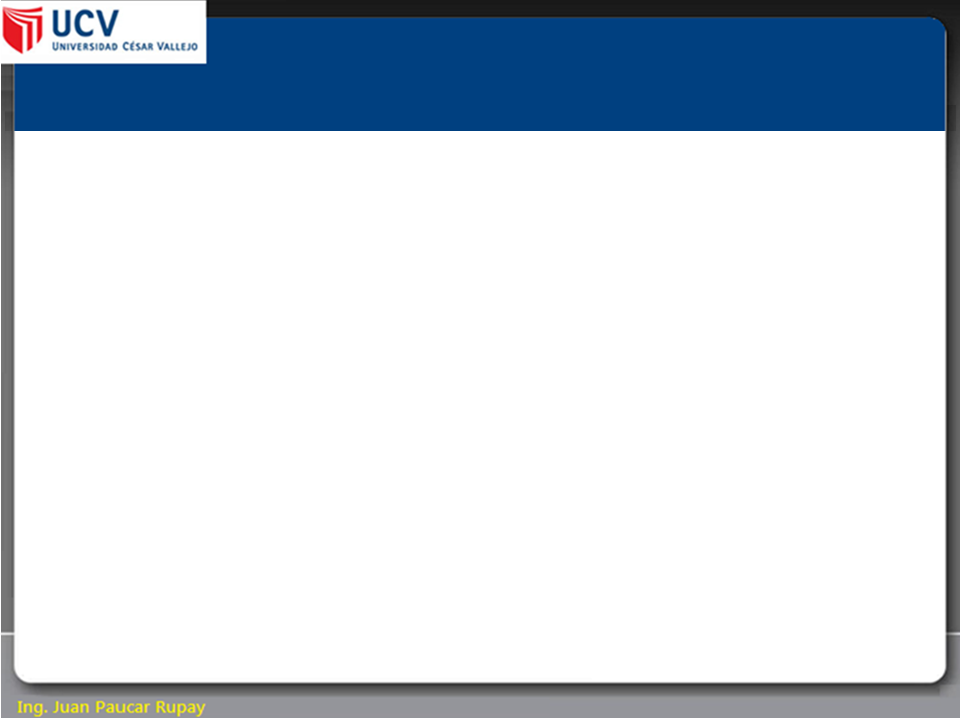 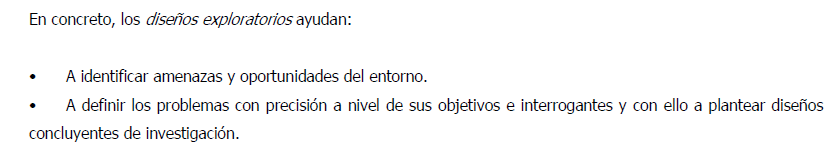 [13]
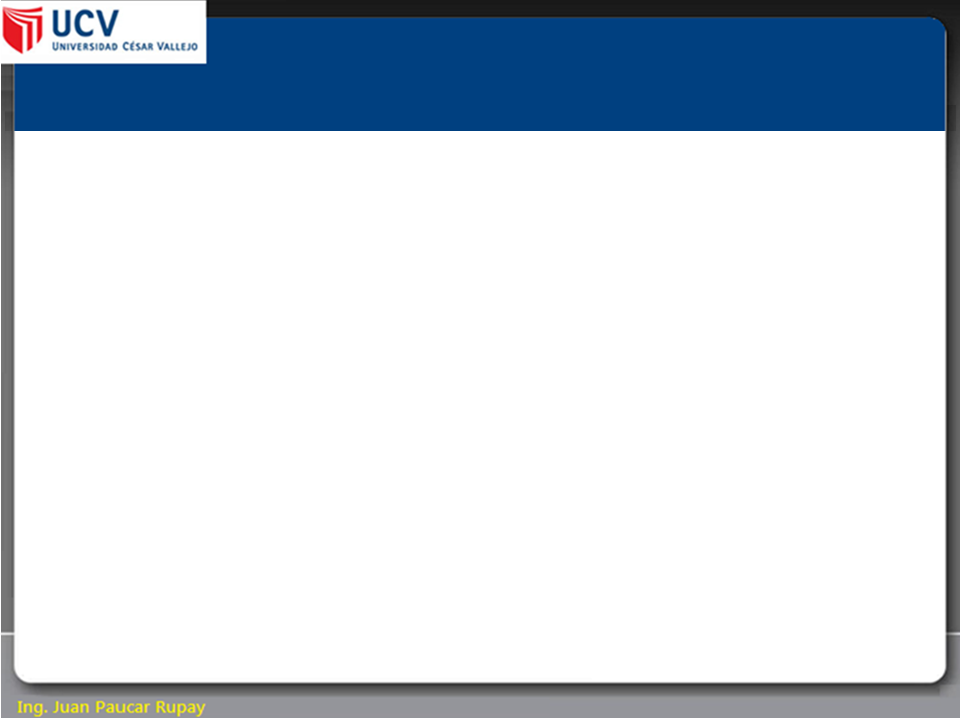 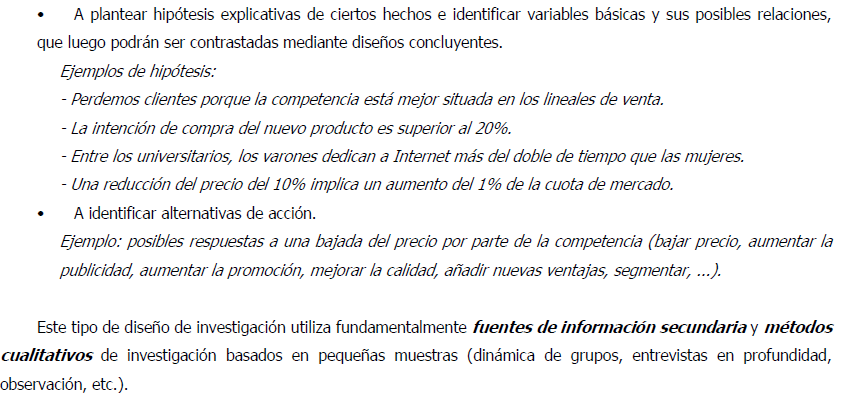 [14]
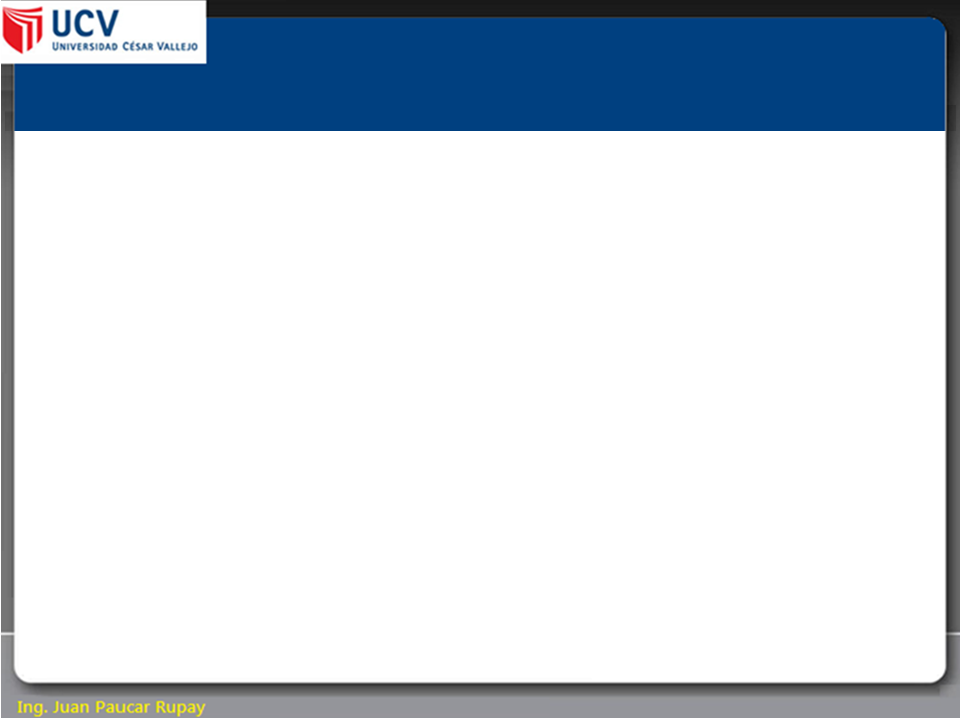 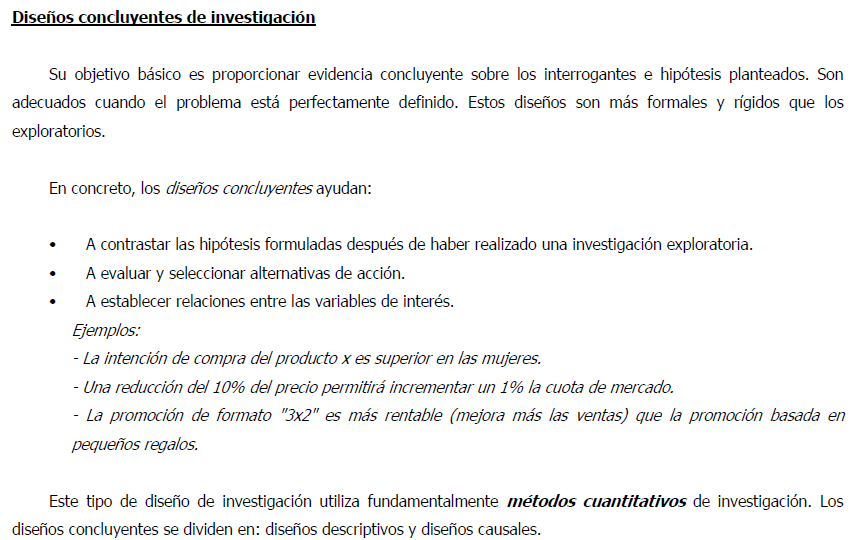 [15]
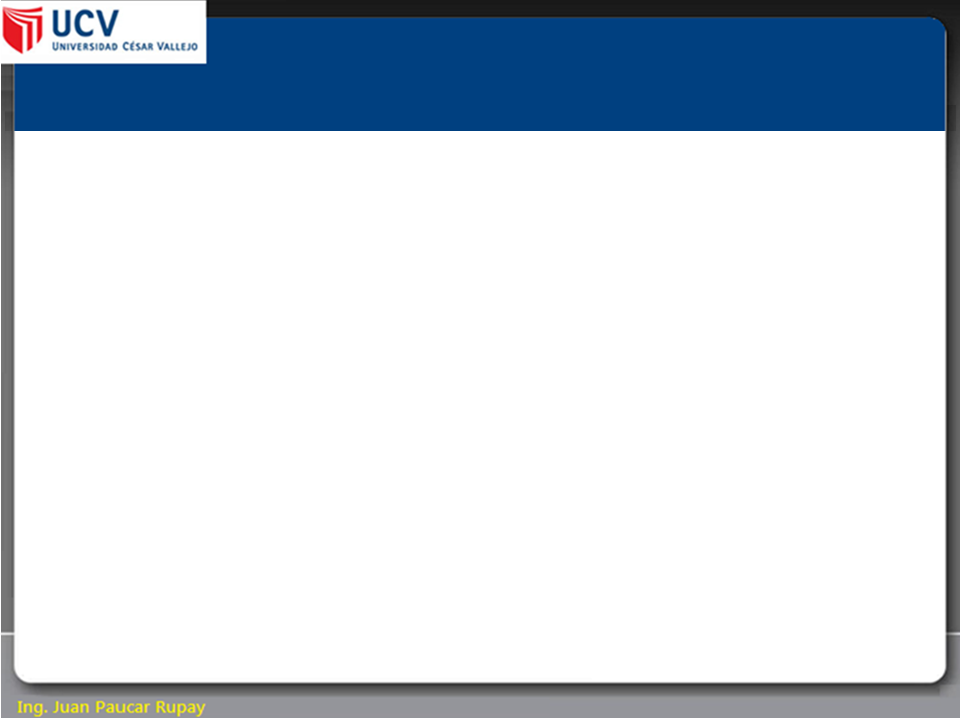 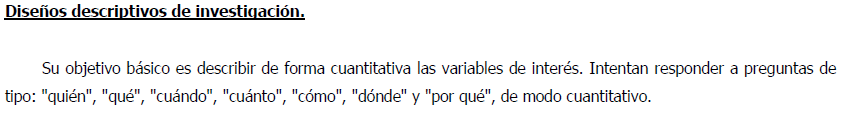 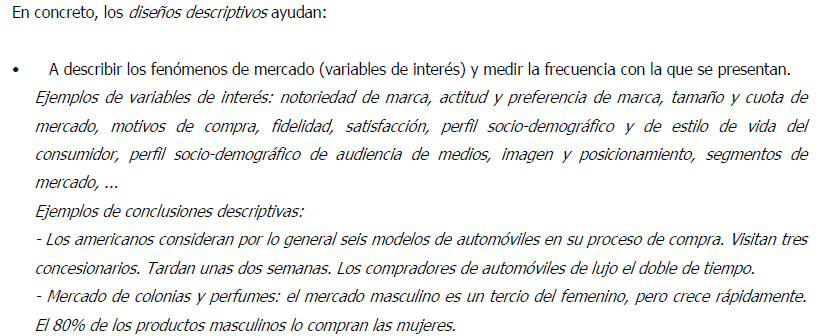 [16]
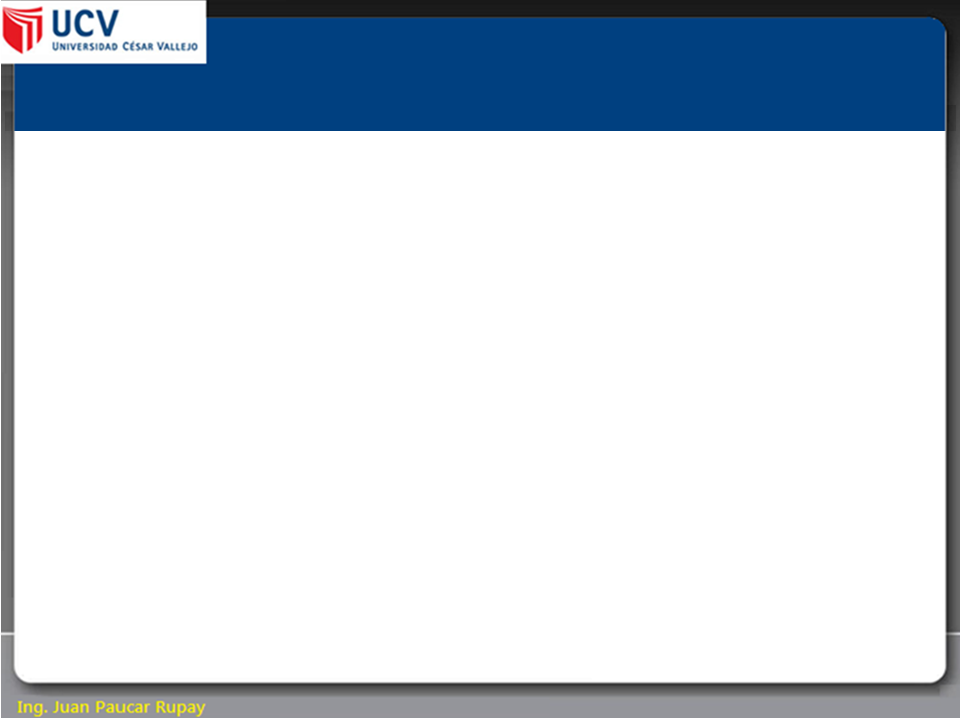 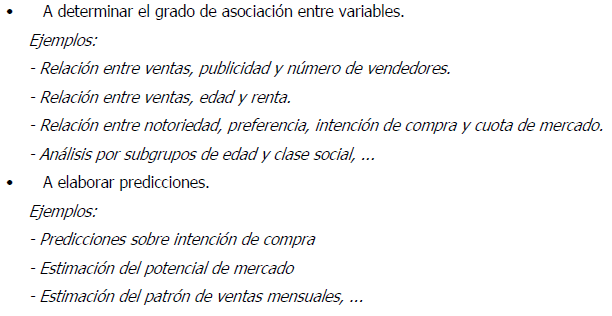 [17]
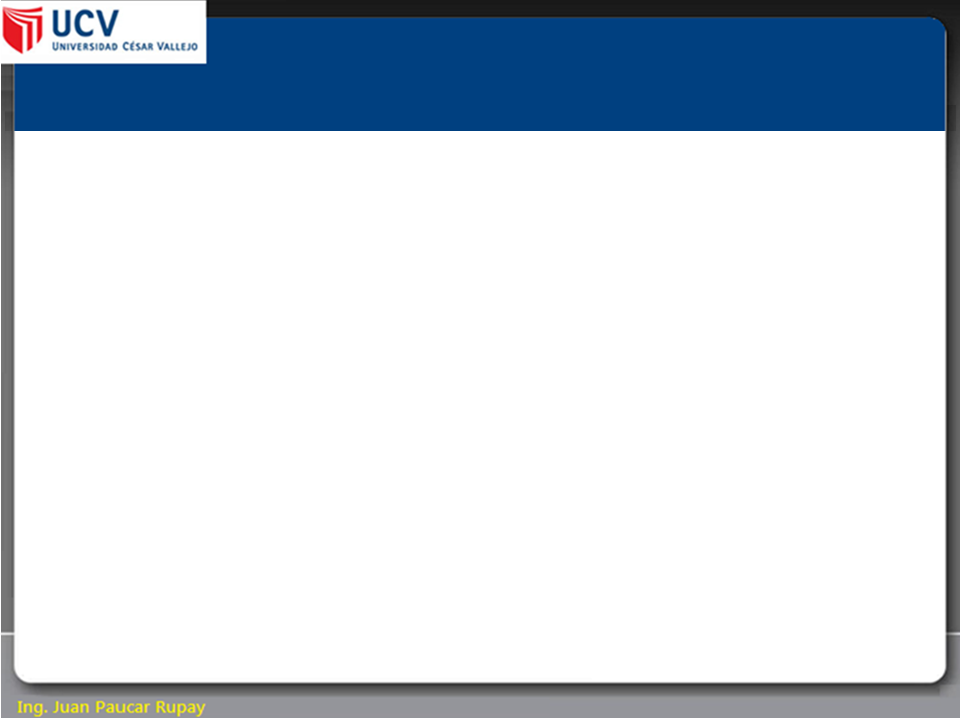 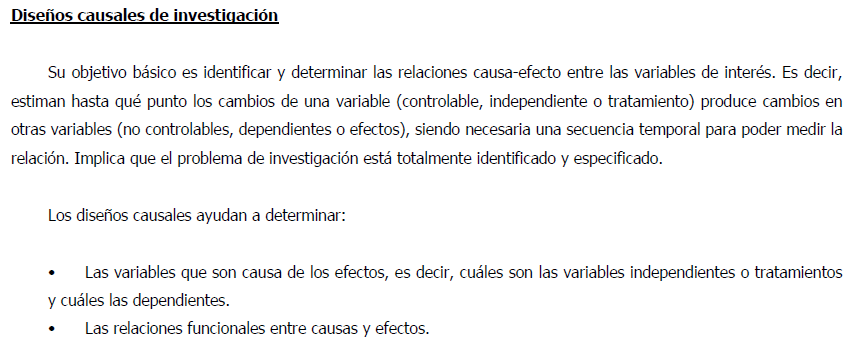 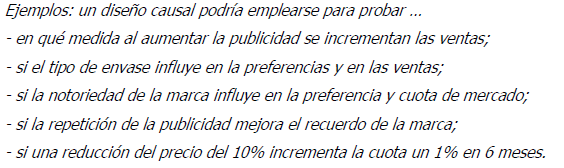 [18]
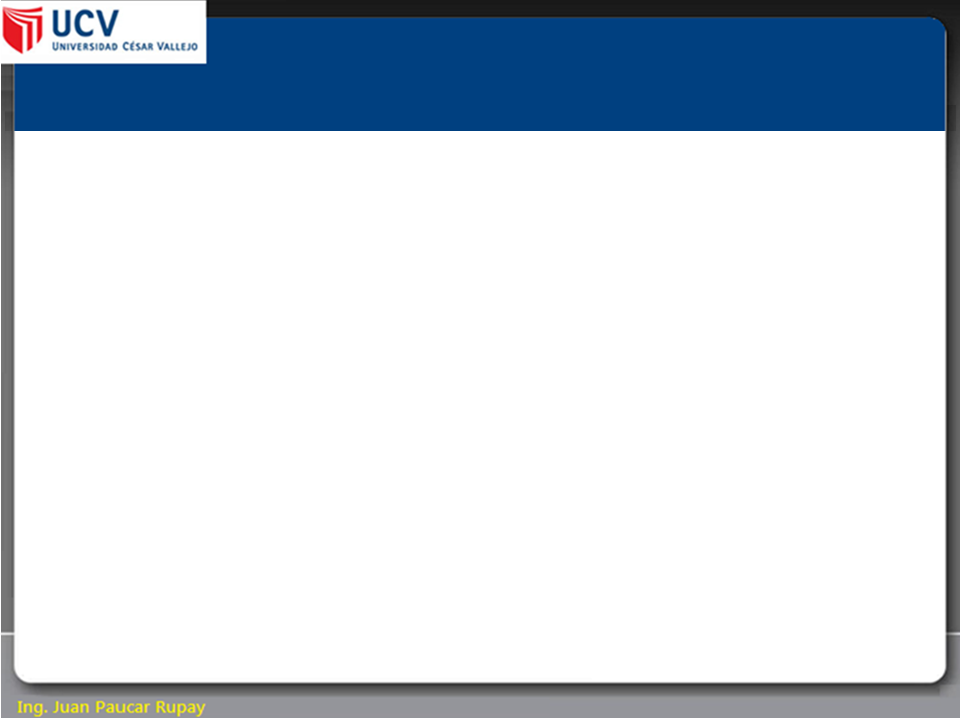 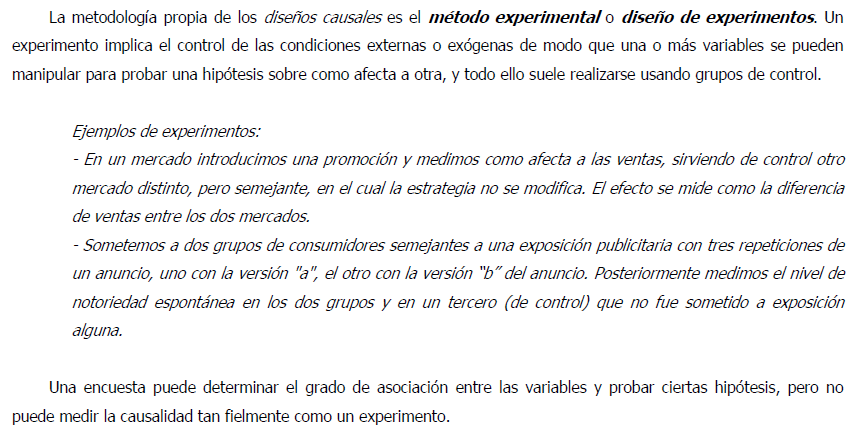 [19]
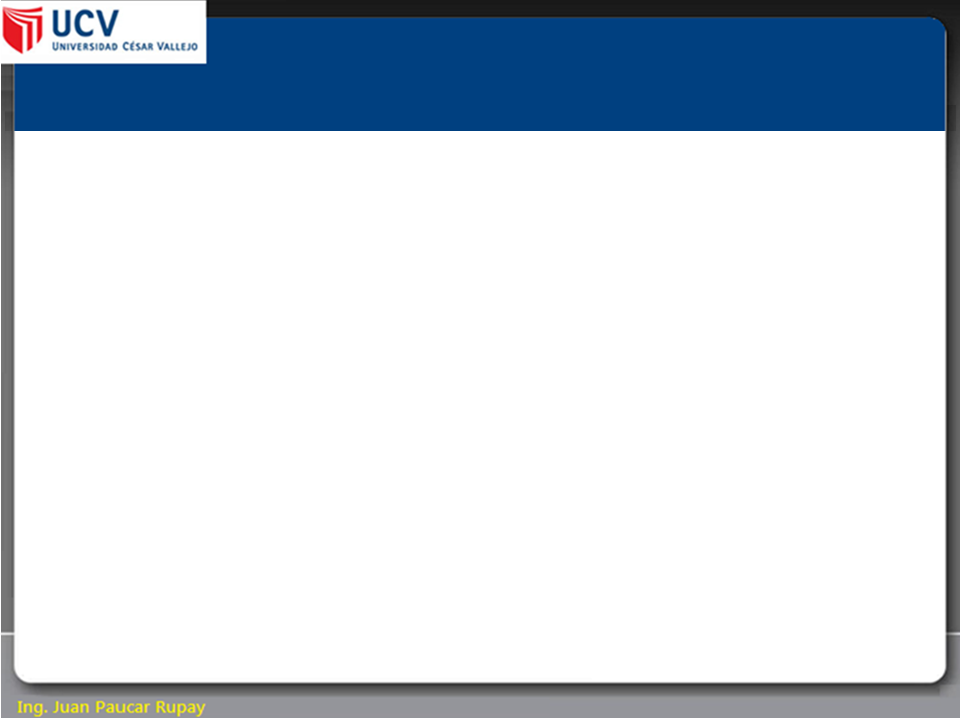 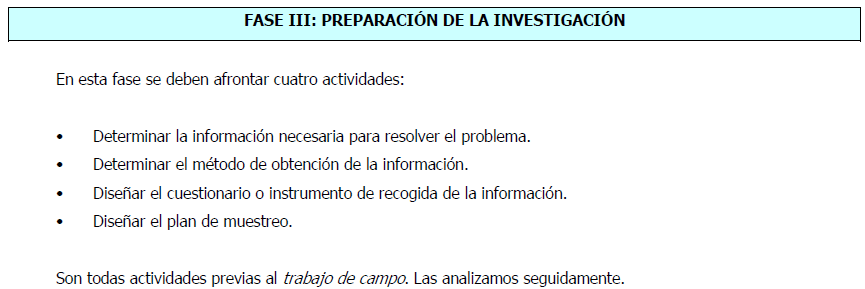 [20]
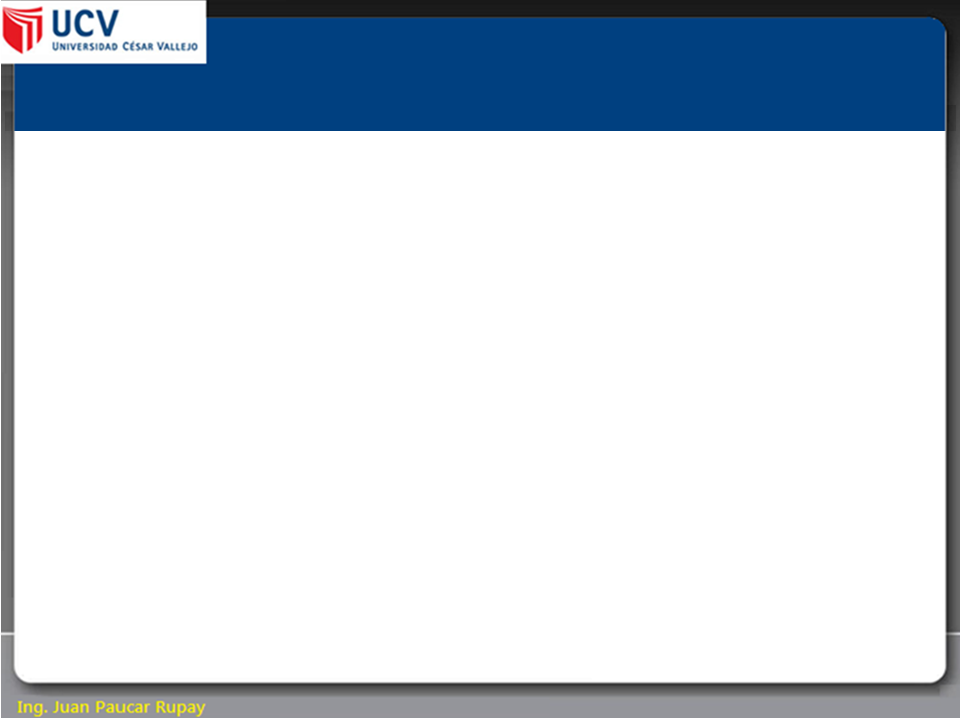 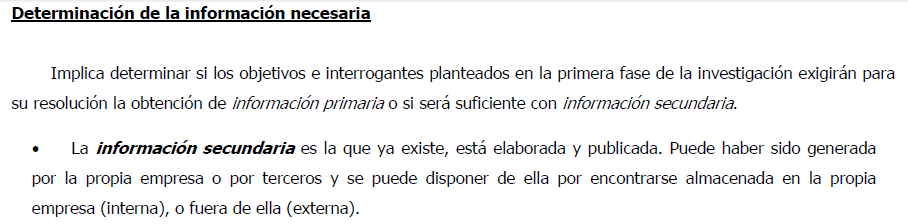 [21]
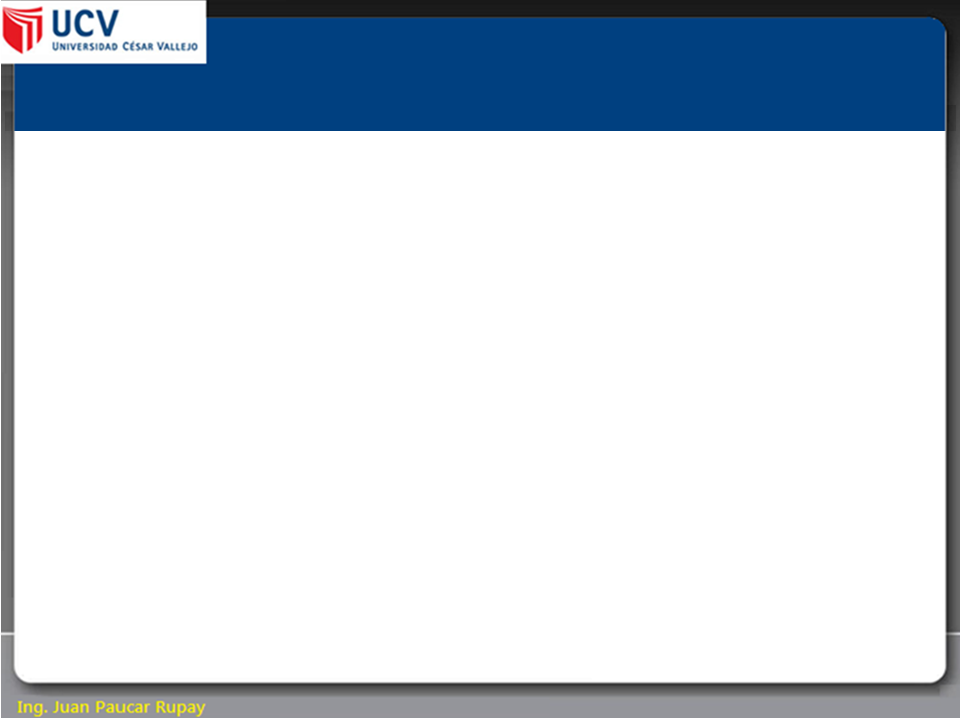 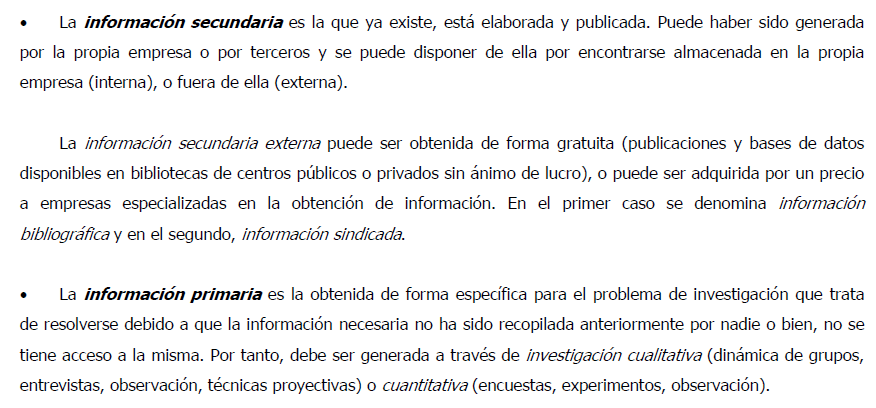 [22]
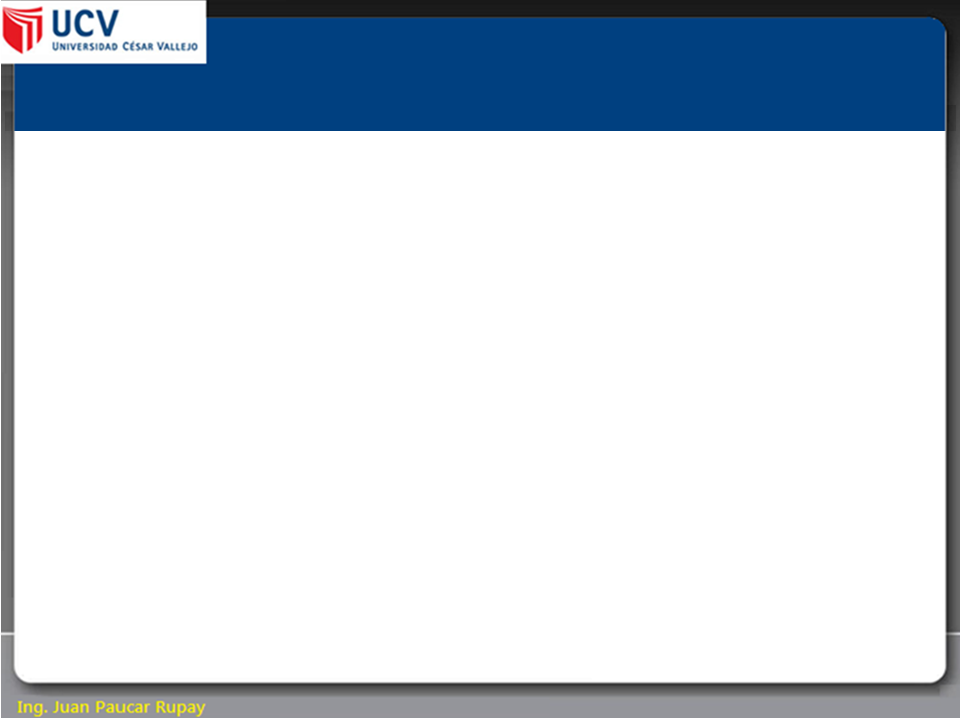 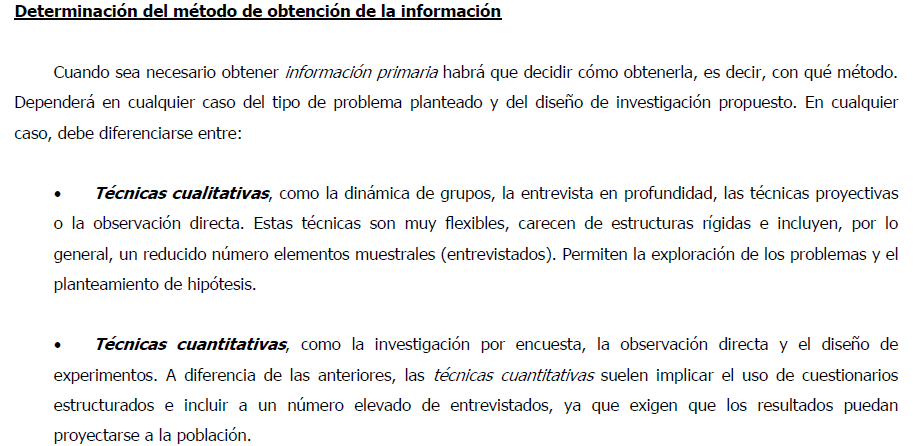 [23]
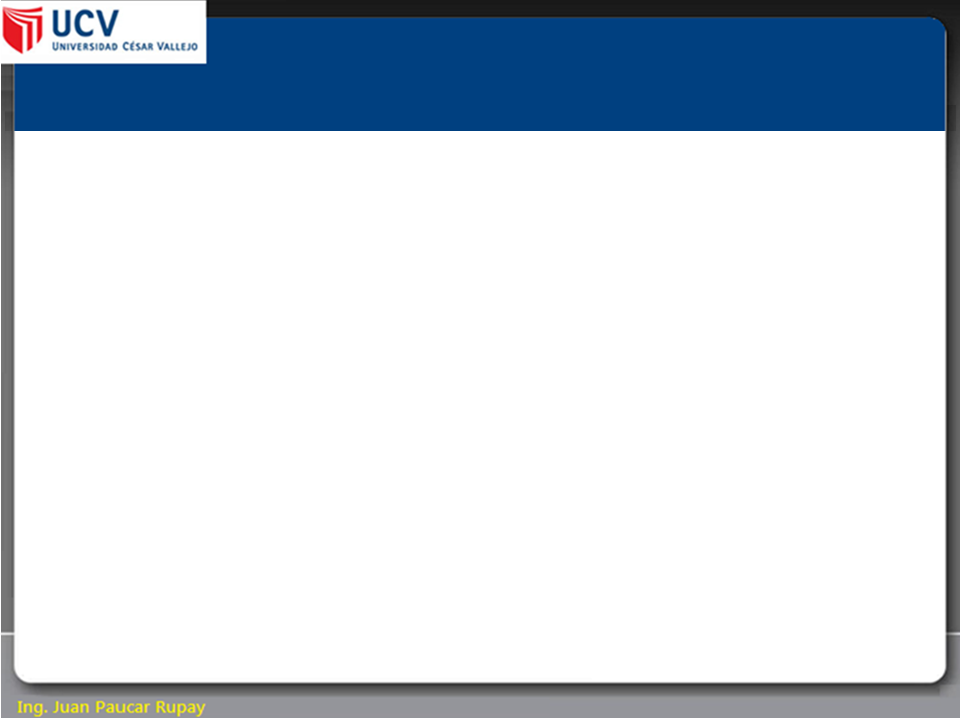 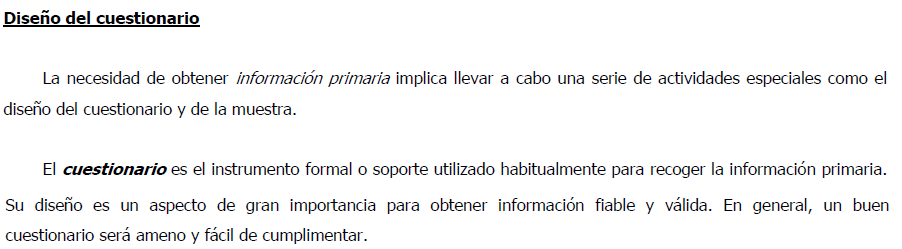 [24]
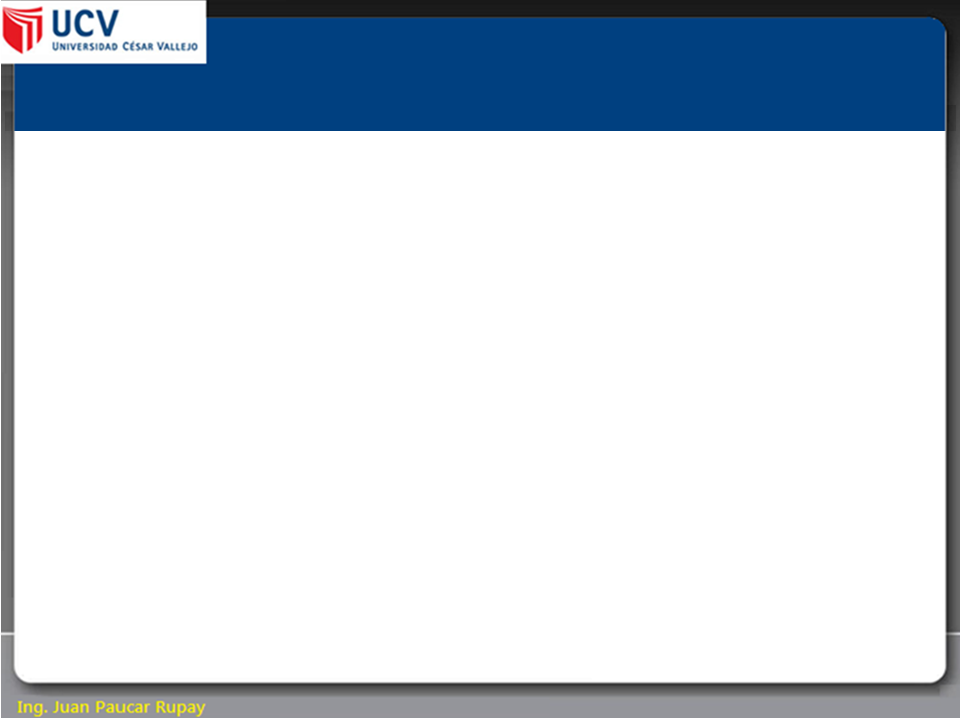 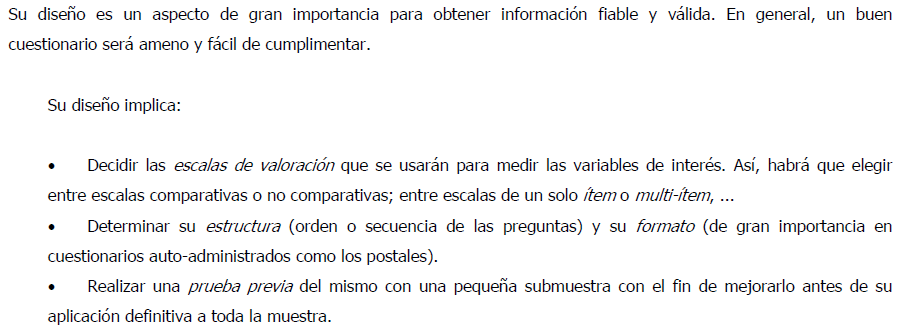 [25]
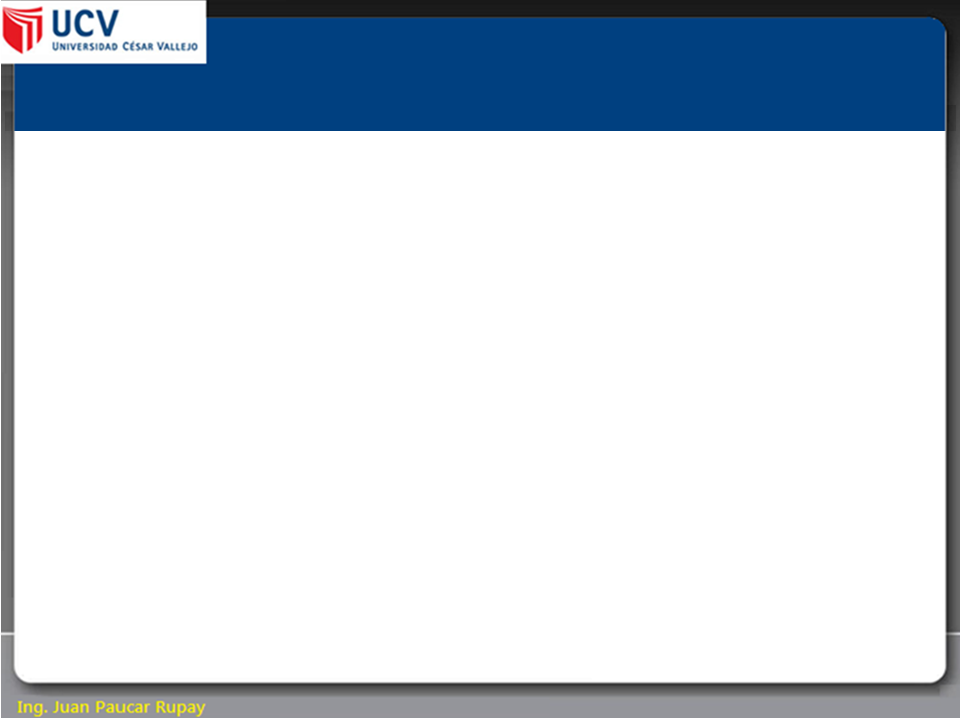 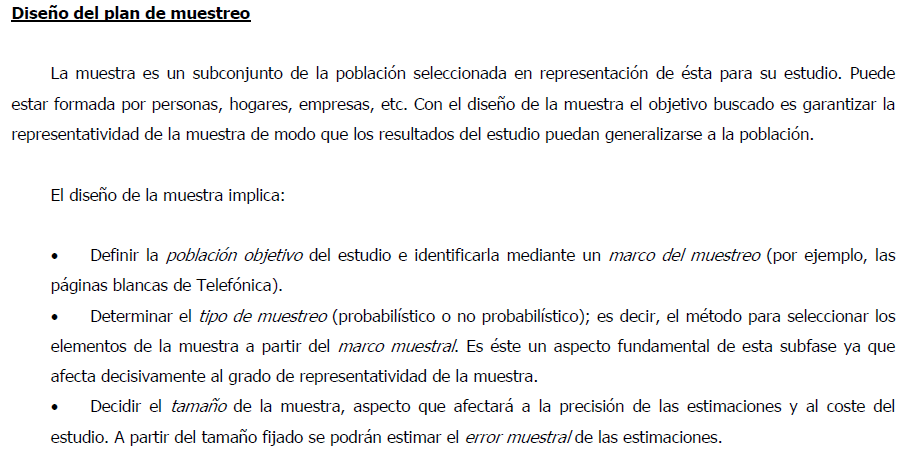 [26]
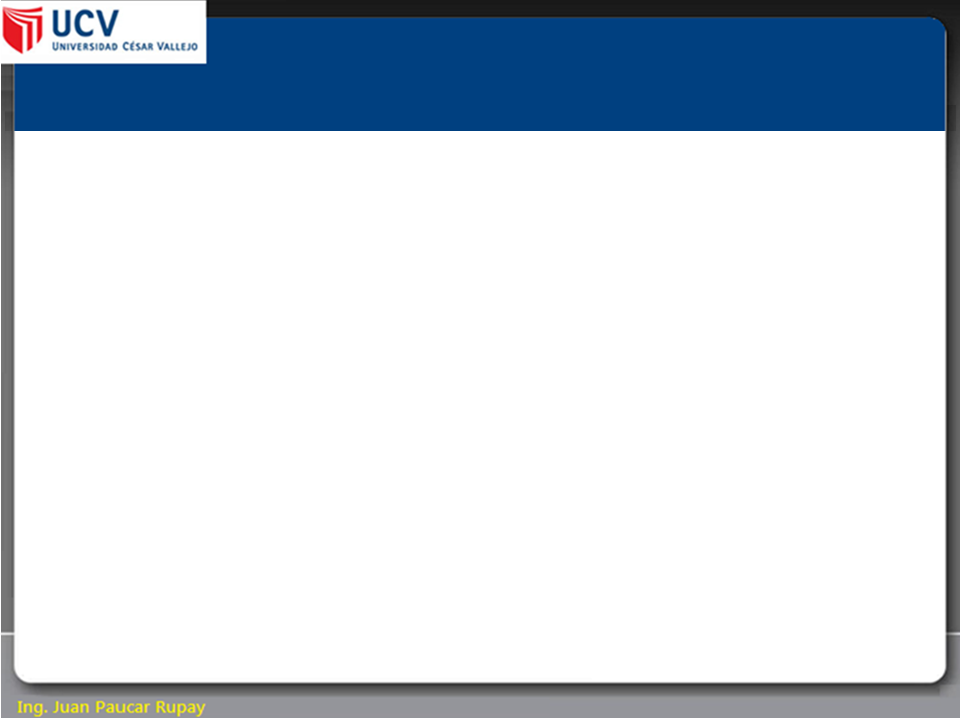 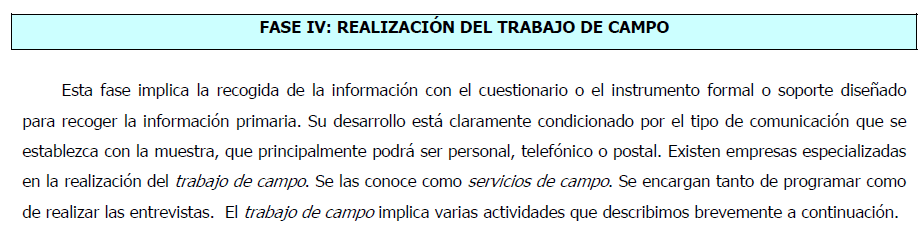 [27]
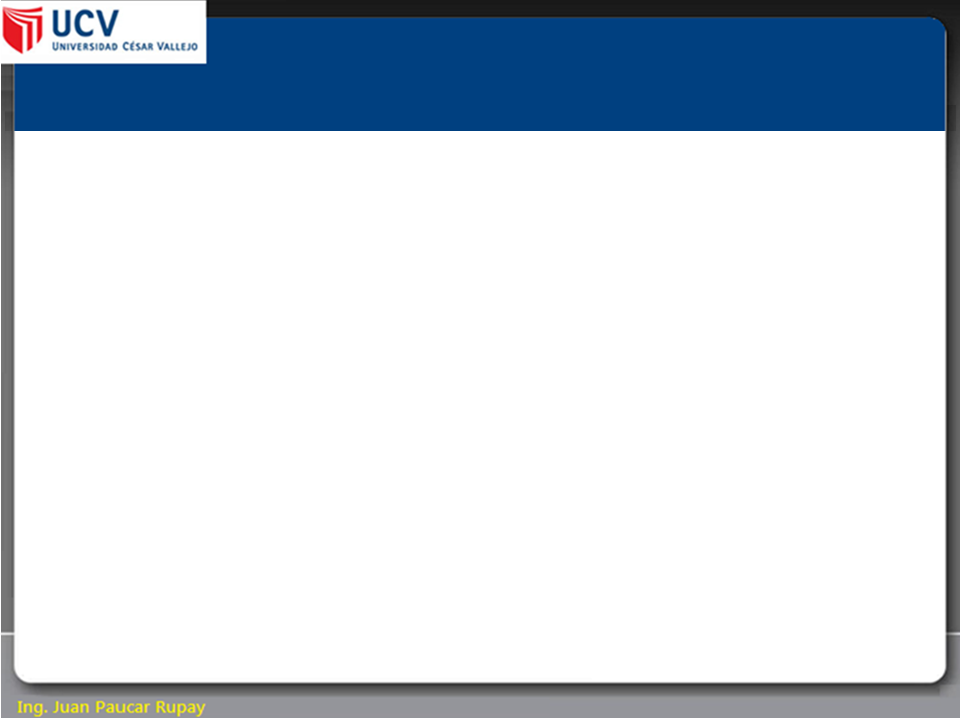 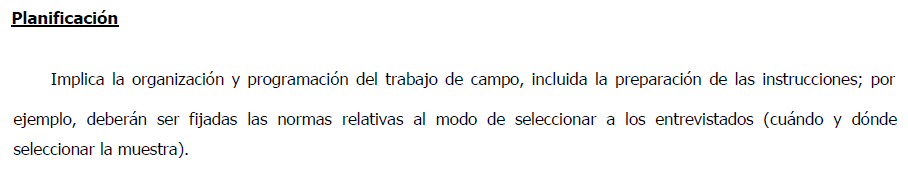 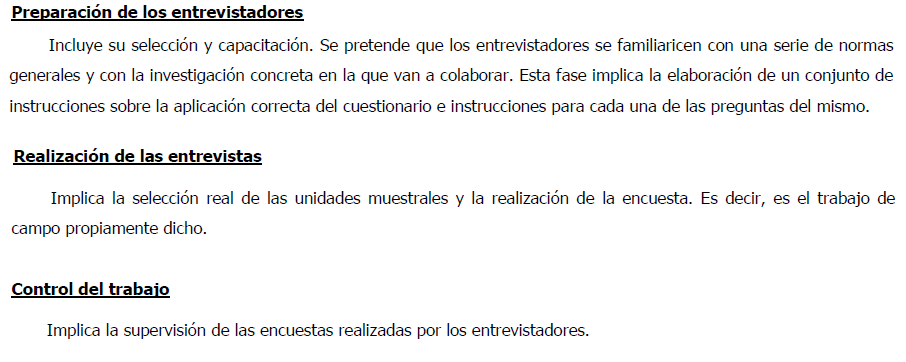 [28]
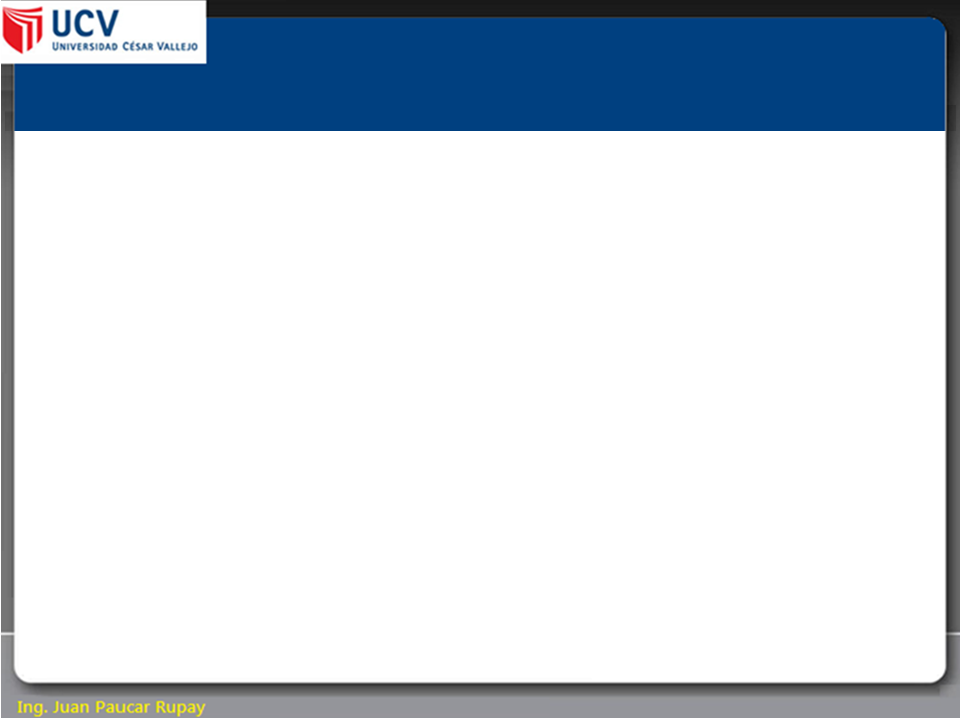 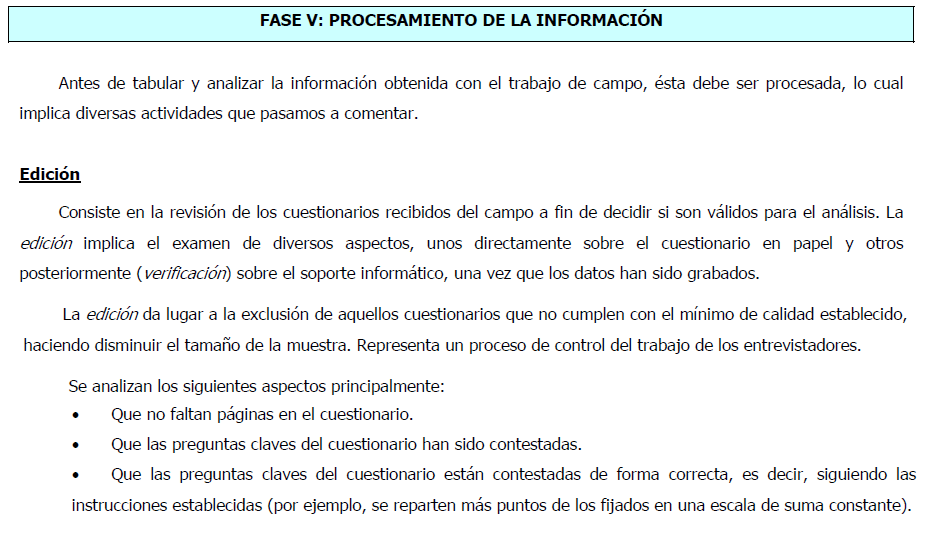 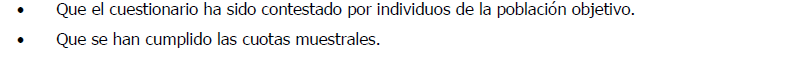 [29]
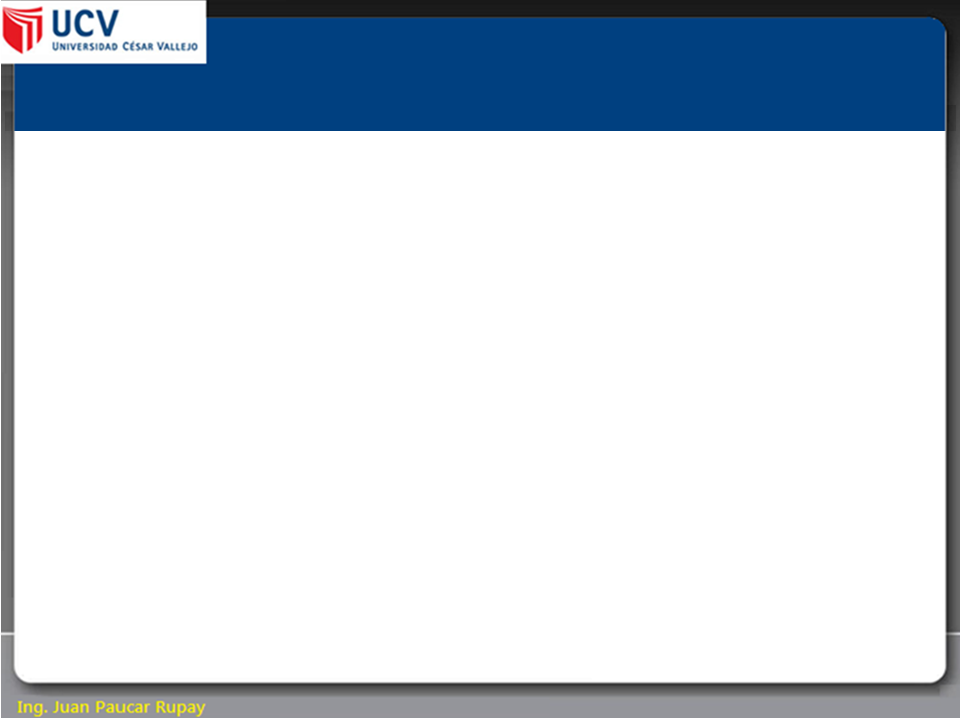 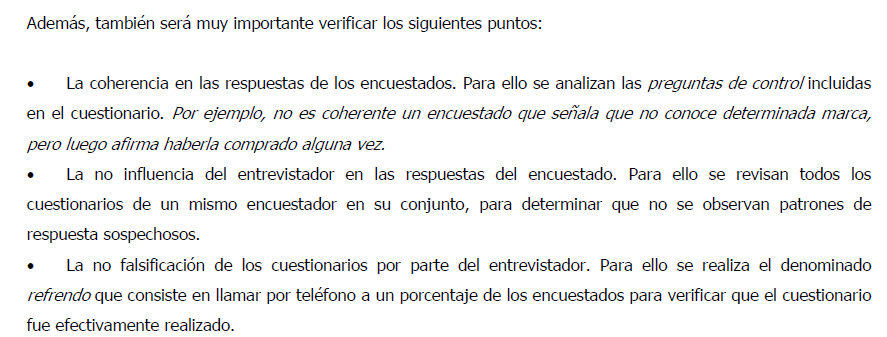 [30]
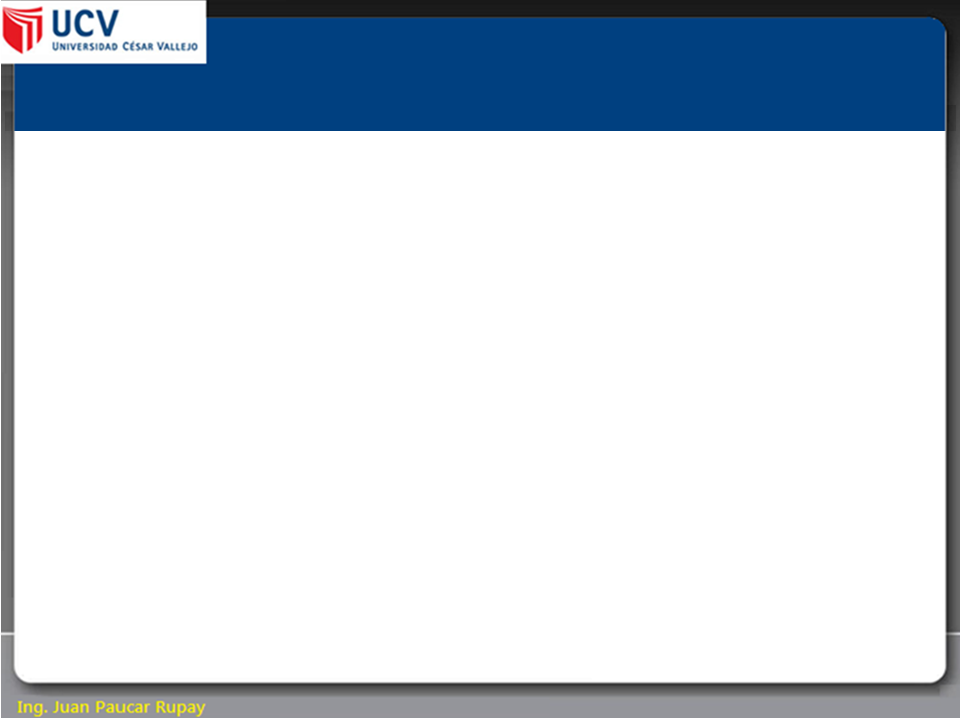 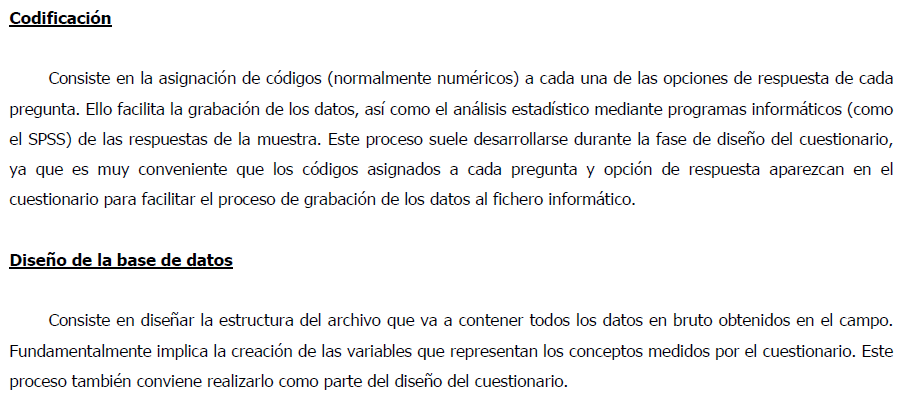 [31]
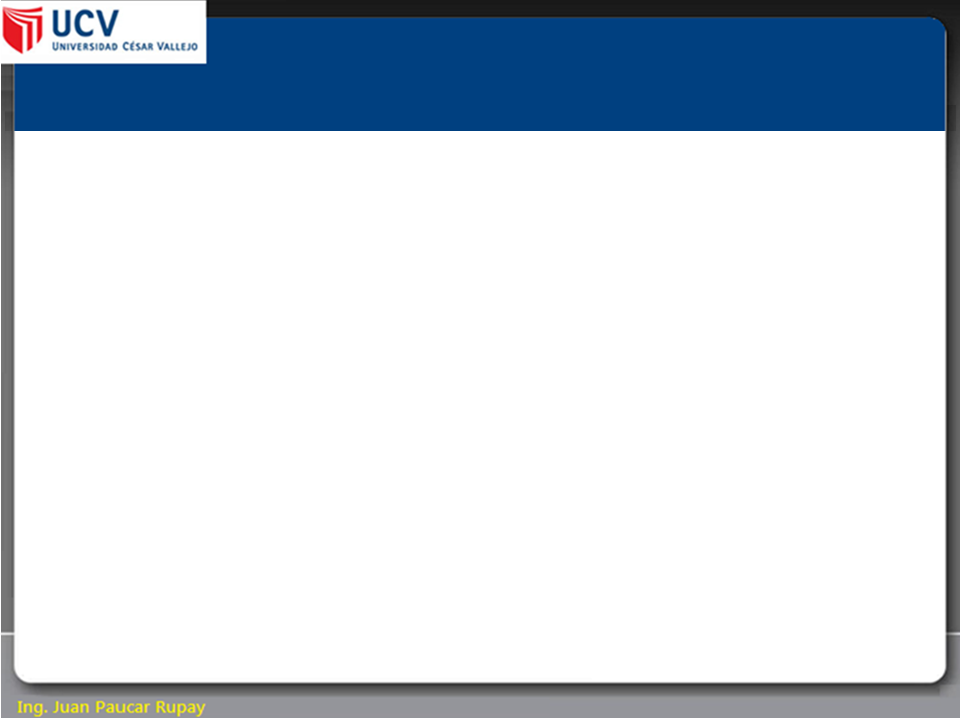 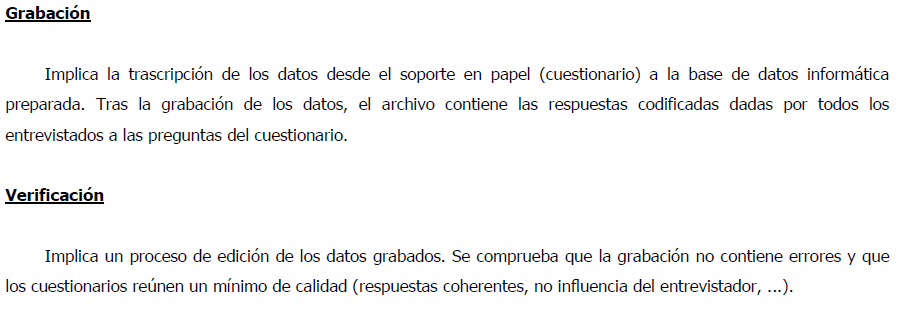 [32]
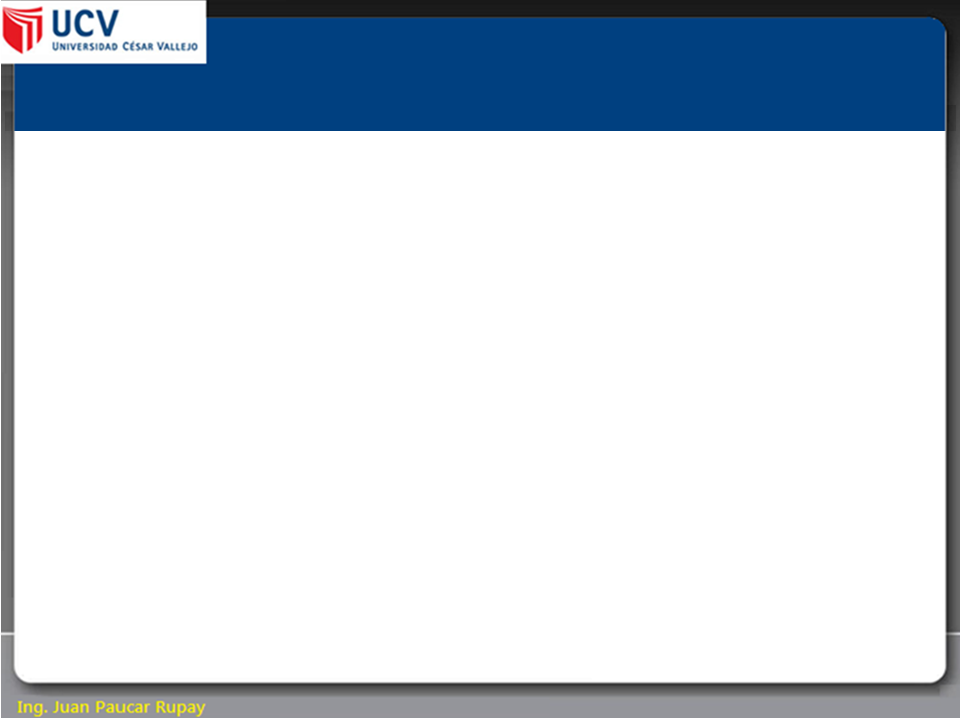 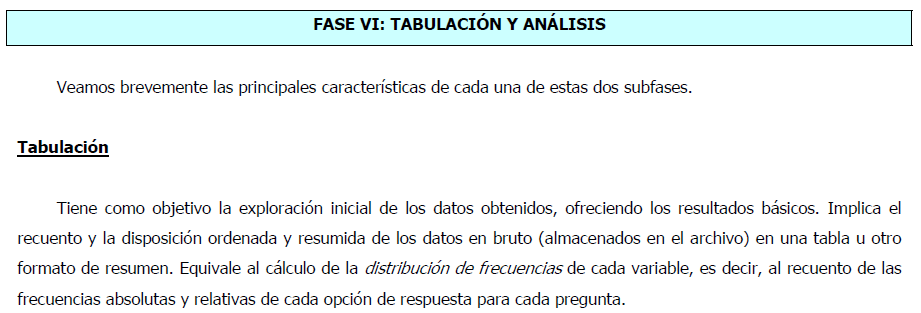 [33]
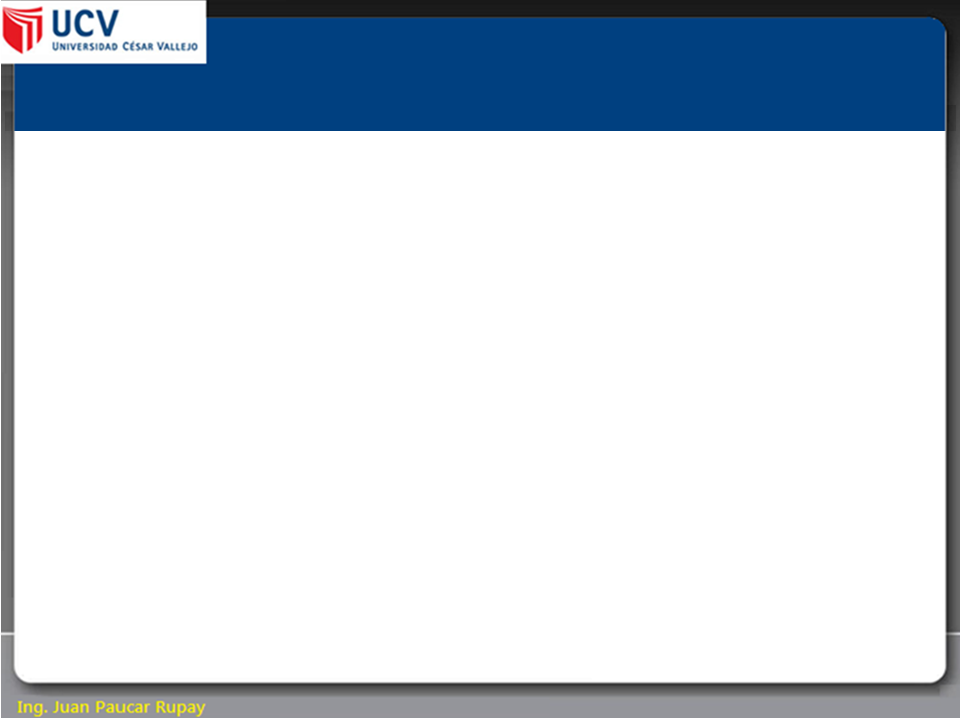 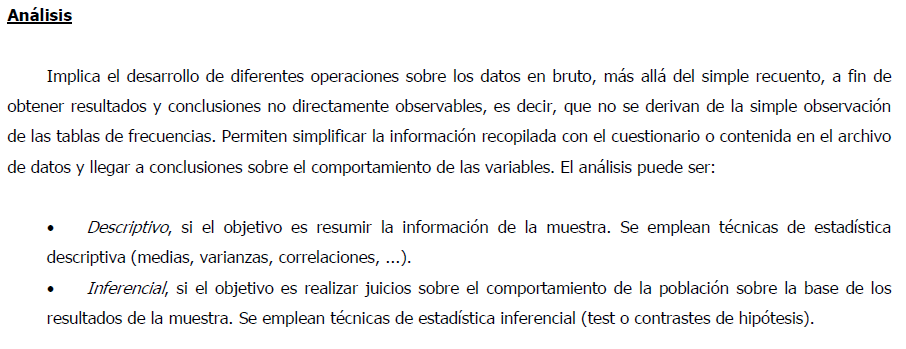 [34]
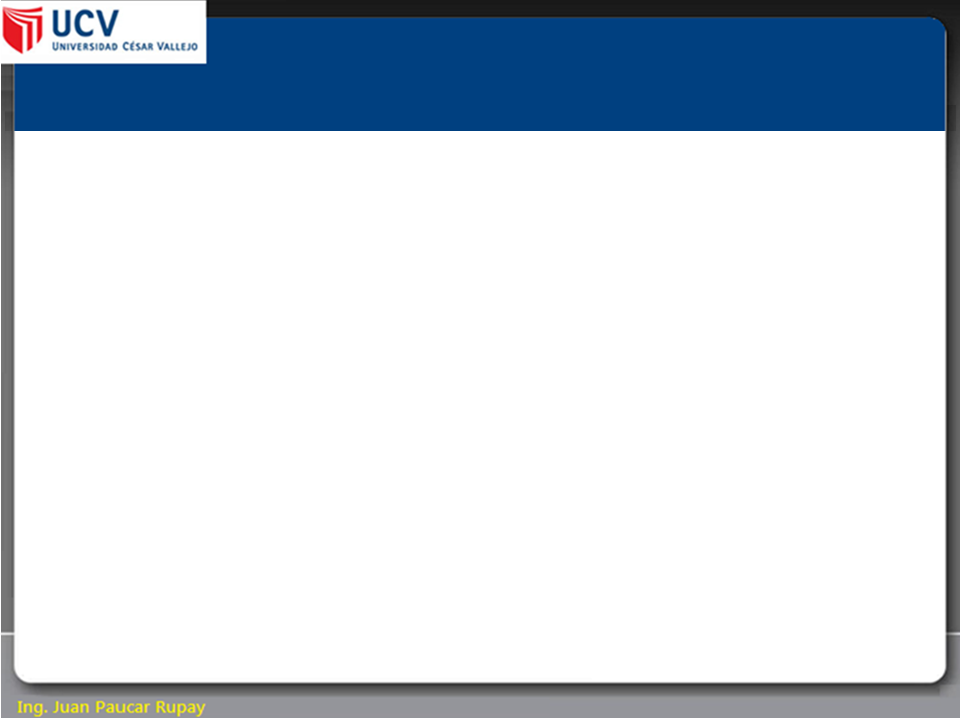 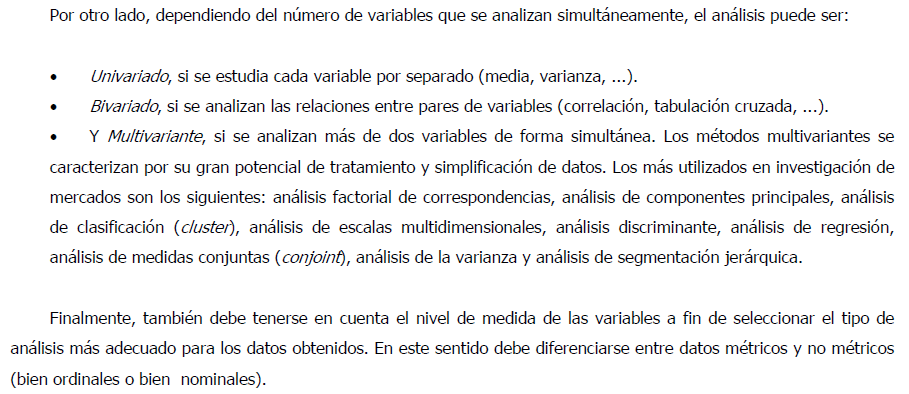 [35]
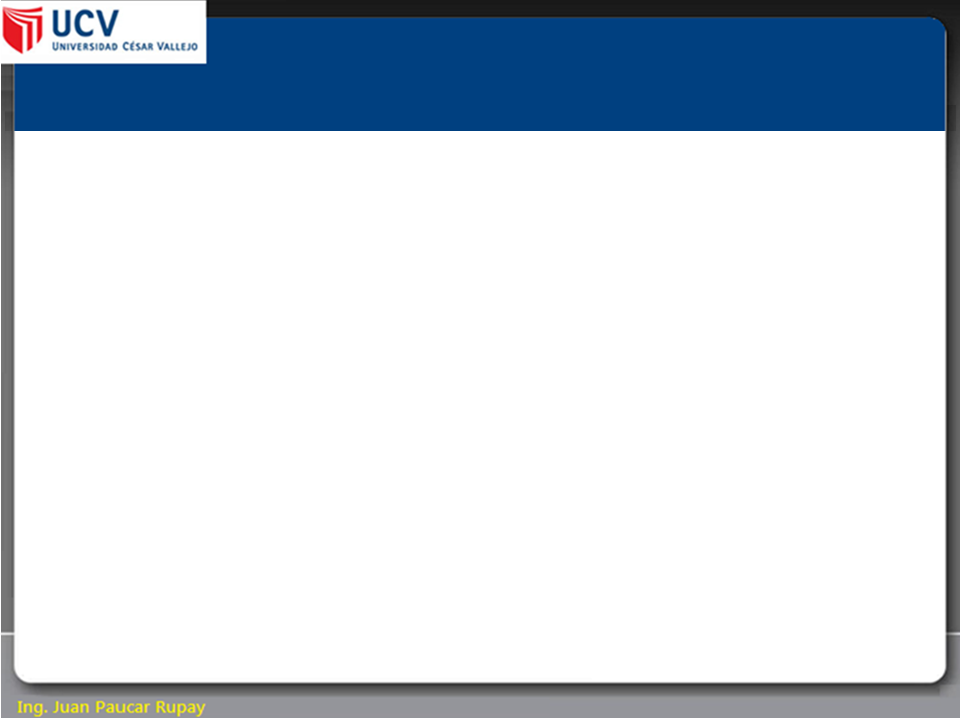 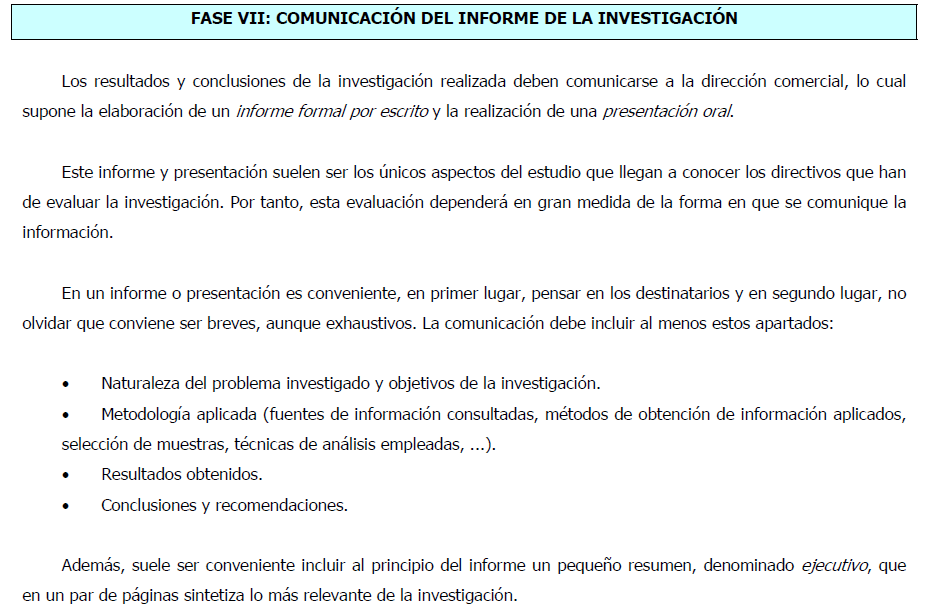 [36]
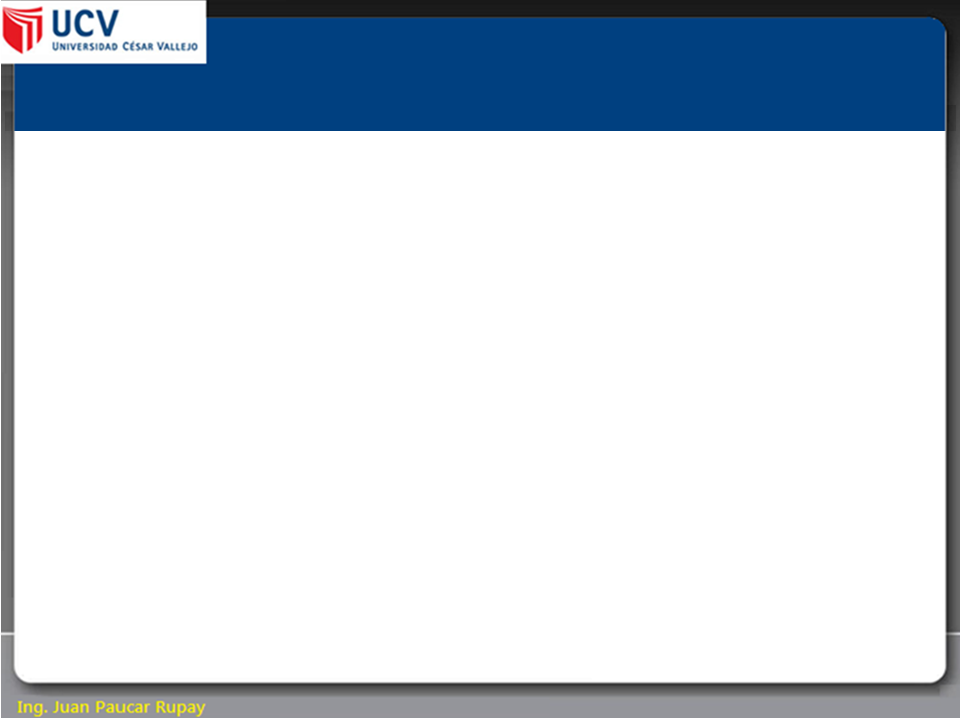 Gracias
[37]